Fachkräfteeinwanderungs-gesetz und Berufsanerkennung
Chance für die Fachkräftesicherung im Handwerk
[Speaker Notes: Teilnehmer*innen begrüßen und Thema vorstellen]
Was Sie in den nächsten 30 Minuten erwartet
Einstieg
Vorstellungsrunde
Gedankenexperiment
Das Fachkräfteeinwanderungsgesetz – Beschäftigung von Fachkräften mit ausländischer Berufsqualifikation
Allgemeines zum Fachkräfteeinwanderungsgesetz (FEG)
Maßnahmen zur Anerkennung ausländischer Berufsqualifikationen
Beschleunigtes Fachkräfteverfahren
Konkrete Tipps für den Handwerksbetrieb
Weiterführende Informationen
Hinweis: Die Teilnahme an einem unserer Online-Seminare, einer unserer Präsenzveranstaltungen oder die Nutzung eines eTutorials ersetzt keine Rechtsberatung!Diese Schulung bezieht sich ausschließlich auf die Aspekte des Fachkräfteeinwanderungsgesetzes, die die Zielgruppe des Projekts UBAHWK betreffen.
2
[Speaker Notes: In den nächsten 30 Minuten möchten wir Ihnen zunächst die wichtigsten Punkte zum Fachkräfteeinwanderungsgesetz näherbringen. Bitte beachten Sie, dass wir uns dabei nur auf die Inhalte des FEGs beziehen, die unmittelbar die Berufsanerkennung von nicht reglementierten Handwerksberufen betreffen. Das bedeutet, das Themen wie Studium, Forschung, aber auch die Einreise nach Deutschland zum Zwecke einer Ausbildung im Handwerk nicht thematisiert werden.

Den zweiten Teil der Schulung umfassen schließlich konkrete praktische Tipps, wie Handwerksbetriebe im Zusammenhang mit dem FEG unterstützend aktiv werden können.

Zum Schluss möchten wir Ihnen eine kleine Zusammenfassung sowie weiterführende Informationen an die Hand geben und wichtige Ansprechpersonen und Beratungsangebote nennen.]
#Vorstellungsrunde
Einstieg
Bitte stellen Sie sich anhand von drei Schlagworten kurz vor.Nutzen Sie wirklich nur Schlagworte (Hashtags) und keine ganzen Sätze.
#: Vorname und Nachname
#: Name des Unternehmens*, für das Sie arbeiten
#: Ihre Position im Unternehmen*
* Offenes Netzwerk Handwerk (Handwerkskammer, Kreishandwerkerschaft, Innung), Verband, Institution, Behörde o. Ä.
3
[Speaker Notes: Damit wir uns etwas kennenlernen, bitte ich Sie, in der Vorstellungsrunde drei Hashtags zu Ihrer Person zu nennen.

Nennen Sie zum Einstieg selbst drei Hashtags zu Ihnen als dozierende Person und geben Sie dann der Reihe nach durch.]
Schätzen Sie:Wie hoch ist die Anzahl der offenen Stellenin Deutschland?
2.300.000
900.000
550.000
1.200.000
1.900.000
4
[Speaker Notes: Heranführen an das Thema durch eine weitere Interaktion (Schätzfrage).

 Teilnehmende können je nach Software ihre Schätzwerte in den Chat oder mit einem entsprechenden Tool auf die Folie schreiben.

Es kann individuell entschieden werden, ob Schätzwerte vorgegeben werden sollen. Die Hemmschwelle, selbst zu schätzen, ist mit vorgegebenen Zahlen vermutlich geringer.

Wichtig: Da es sich hier um eine Schätzfrage handelt, ist darauf zu achten, die nächste Folie erst nach den Schätzungen der Teilnehmenden einzublenden.]
1.930.000
Quelle: Kubis, Alexander; Popp, Martin, IAB-Stellenerhebung 2/2022: Offene Stellen mit 1,93 Millionen auf erneutem Allzeithoch, in: IAB-Forum 11. August 2022.
5
[Speaker Notes: Quellen:
Kubis, Alexander; Popp, Martin, IAB-Stellenerhebung 2/2022: Offene Stellen mit 1,93 Millionen auf erneutem Allzeithoch, in: IAB-Forum 11. August 2022, https://www.iab-forum.de/iab-stellenerhebung-2-2022-offene-stellen-mit-193-millionen-auf-erneutem-allzeithoch. Web. 05.09.22.
Zentralverband des Deutschen Handwerks, Interviews/Statements, 05. November 2021, https://www.zdh.de/presse/veroeffentlichungen/interviews-und-statements/fachkraeftesicherung-nur-mit-beruflicher-bildung/. Web. 05. September 2022. 
Zentralverband des Deutschen Handwerks, Interviews/Statements, 01. März 2021, https://www.zdh.de/presse/veroeffentlichungen/interviews-und-statements/bilanz-nach-einem-jahr-fachkraefteeinwanderungsgesetz/. Web. 05. September 2022. 


Die Ergebnisse der Stellenerhebung des Instituts für Arbeitsmarkt- und Berufsforschung (IAB) von August 2022 beziffern die Zahl der offenen Stellen in Deutschland im zweiten Quartal 2022 auf 1.930.000. Die Zahl der offenen Stellen ist also weiter gestiegen und „liegt damit auf einem historisch hohen Niveau“. Während der Anfangsphase der Corona-Pandemie waren die Zahlen zum Teil deutlich gesunken (2020 knapp 900.000 offene Stellen), da es in vielen Betriebe zu einem Einstellungsstopp kam. 

Man darf nicht aus dem Auge verlieren, dass – um den Generalsekretär des Zentralverbands des Deutschen Handwerks, Holger Schwannecke, zu zitieren –  „[d]ie Betriebe händeringend nach qualifizierten Fachkräften [suchen]“. Das Fachkräfteeinwanderungsgesetz ist hier laut Hans Peter Wollseifer, Präsident des Zentralverbands des Deutschen Handwerks, Zitat „ein zentraler Baustein[…], um den zunehmenden Fachkräftebedarf auch kleiner und mittlerer Betriebe zu lindern.“]
Gedankenexperiment
Entwicklung des Arbeitskräftepotenzials in Deutschland – Drei Szenarien
Daten der Grafik basieren auf: Fuchs (IAB), Kubis (IAB), Schneider (HS Coburg); Bertelsmann-Stiftung: IAB.
6
[Speaker Notes: Quelle:
Diekmann, Florian, „Deutschland kann sich schlechte Arbeit nicht mehr leisten“, Der Spiegel, 02.01.2020, https://www.spiegel.de/wirtschaft/soziales/arbeitsmarkt-was-tun-wenn-bald-arbeitskraefte-fehlen-a-1301589.html und https://datawrapper.dwcdn.net/hySYg/4/. Web. 07. Mai 2020.

Starten wir an dieser Stelle ein Gedankenexperiment und schauen uns an, was weitere Berechnungen von Forschern des Instituts für Arbeitsmarkt- und Berufsforschung ergeben haben.

Ausgangsjahr der Studie war 2017 und wir sehen an den vier Säulen einerseits das Arbeitskräftepotenzial im Jahr 2020, das bei 47,5 Millionen Personen lag und in der gegenüberliegenden Grafik die Entwicklung des Potenzials aus drei Szenarien betrachtet: Erwerbspersonenpotenzial in Deutschland bis 2020 | Statista

Die hellblaue Säule zeigt an, wie sich das Arbeitskräftepotenzial entwickeln würde, wenn Frauen und Ältere so häufig arbeiten wie bisher und es keine Zuwanderung gäbe: Das Arbeitskräftepotenzial wäre im Jahr 2060 auf 31 Millionen geschrumpft.

Schauen wir uns Szenario 2 an, was passiert, wenn Frauen und Ältere mehr arbeiten, also z. B. Frauen vermehrt in Vollzeit arbeiten und Ältere später in die Rente eintreten: Das Arbeitskräftepotenzial läge im Jahr 2060 zwar etwas höher, allerdings nur minimal, nämlich bei 32,83 Millionen.

Betrachten wir zuletzt Szenario 3, das zeigt, wie sich das Arbeitskräftepotenzial entwickeln könnte, wenn diese beiden Faktoren – Frauen und Ältere arbeiten mehr plus eine Zuwanderung von 200.000 Personen pro Jahr – hinzukämen: Im Jahr 2060 läge der Arbeitskräfte-Pool bei 40,69 Millionen.

An diesem Punkt setzt das Fachkräfteeinwanderungsgesetz an und ebnet den Weg für die Zuwanderung von ausländischen Fachkräften aus Drittstaaten. Werfen wir nun einen genaueren Blick auf das FEG und welche Änderungen sich hiermit für die Berufsanerkennung ergeben.]
Allgemeines zum Fachkräfteeinwanderungsgesetz (FEG)
Das Fachkräfteeinwanderungsgesetz
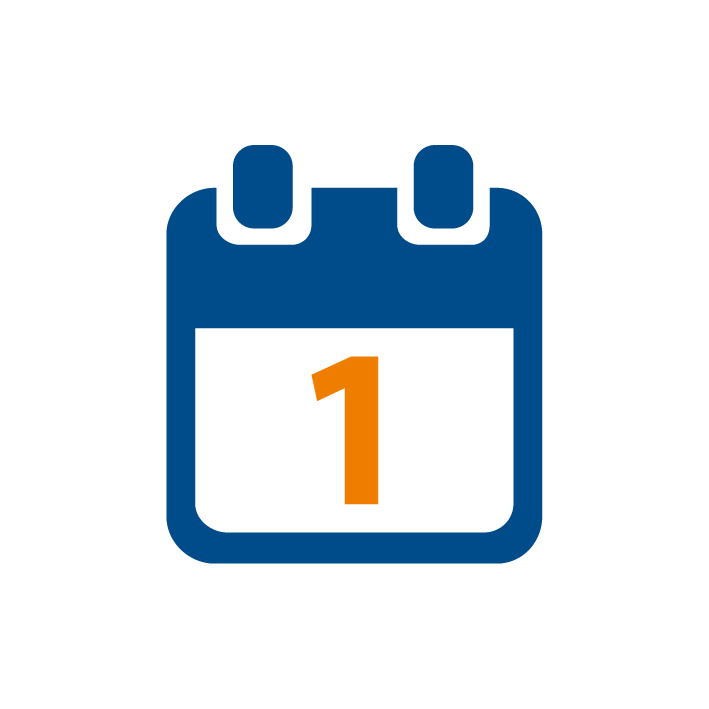 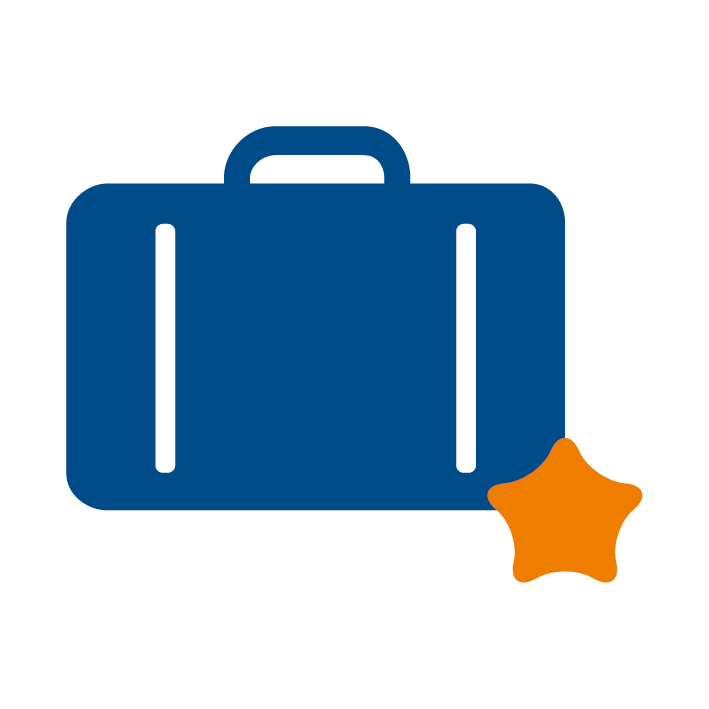 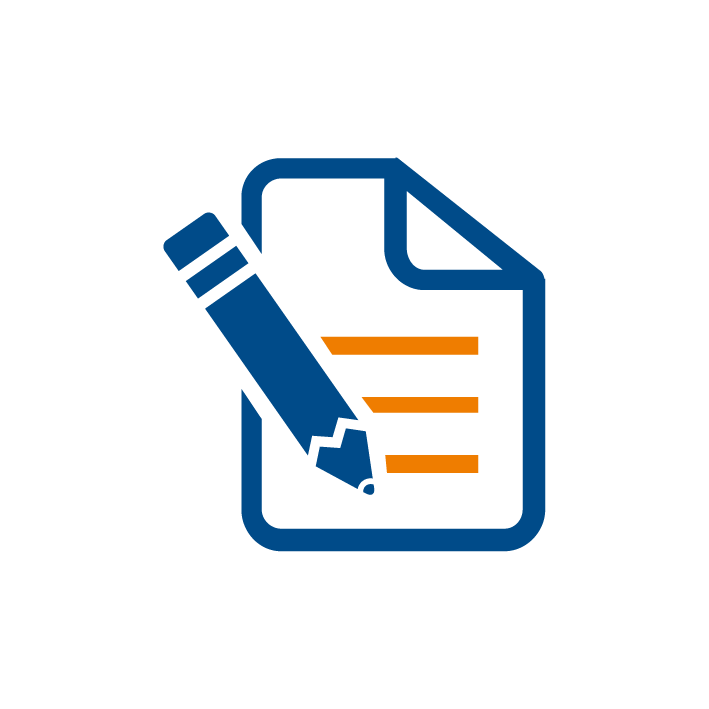 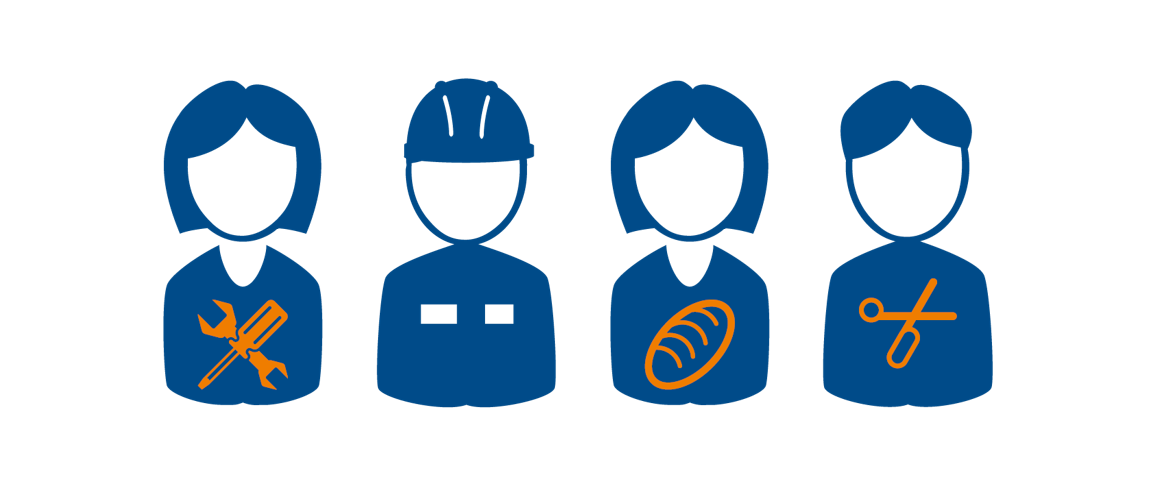 1. März 2020
Gezielte und gesteigerte Zuwanderungvon qualifizierten Fachkräften ausNicht-EU-Ländern
Wegfall der Beschränkung aufMangelberufe und der Vorrangprüfung
Berufsanerkennung
7
[Speaker Notes: Quellen:
Bundesministerium des Innern, für Bau und Heimat, https://www.bmi.bund.de/SharedDocs/faqs/DE/themen/migration/fachkraefteeinwanderung/faqs-fachkraefteeinwanderungsgesetz.html. Web. 25. November 2020.
Fachkräfteeinwanderungsgesetz vom 15. August 2019, Bundesgesetzblatt Jahrgang 2019 Teil I Nr. 31, ausgegeben zu Bonn am 20. August 2019. Web. 30. März 2020.
„Das Fachkräfteeinwanderungsgesetz auf einen Blick“, Make-it-in-Germany.com, https://www.make-it-in-germany.com/de/visum/fachkraefteeinwanderungsgesetz/. Web. 30. März 2020.

Das Fachkräfteeinwanderungsgesetz (FEG) ist am 1. März 2020 in Kraft getreten.

Mit dem FEG wird die Grundlage für die gezielte und gesteigerte Zuwanderung von qualifizierten Fachkräften aus Nicht-EU-Ländern, sogenannten Drittstaaten, geschaffen.

Das neue Gesetz bringt zwei besondere Änderungen mit sich:
Zum einen fällt die Begrenzung auf Mangelberufe weg, das bedeutet, dass Fachkräfte aller Branchen angesprochen werden und nicht nur diejenigen, die aus einer Branche kommen, in der in Deutschland ein großer Personalmangel herrscht. 
Weiterhin fällt die bisherige Vorrangprüfung weg, das heißt, es muss nicht erst geschaut werden, ob für eine bestimmte Tätigkeit eine Person aus Deutschland oder der EU Vorrang gegenüber einer Person aus einem Drittstaat hat.

Während der Schulung werden die Aspekte des Fachkräfteeinwanderungsgesetzes genauer betrachtet, die die Berufsanerkennung betreffen. Wir möchten zeigen, in welchem Zusammenhang FEG und Berufsanerkennung zueinander stehen.]
Das Fachkräfteeinwanderungsgesetz
Maßnahmen zur Anerkennung ausländischer Berufsqualifikationen
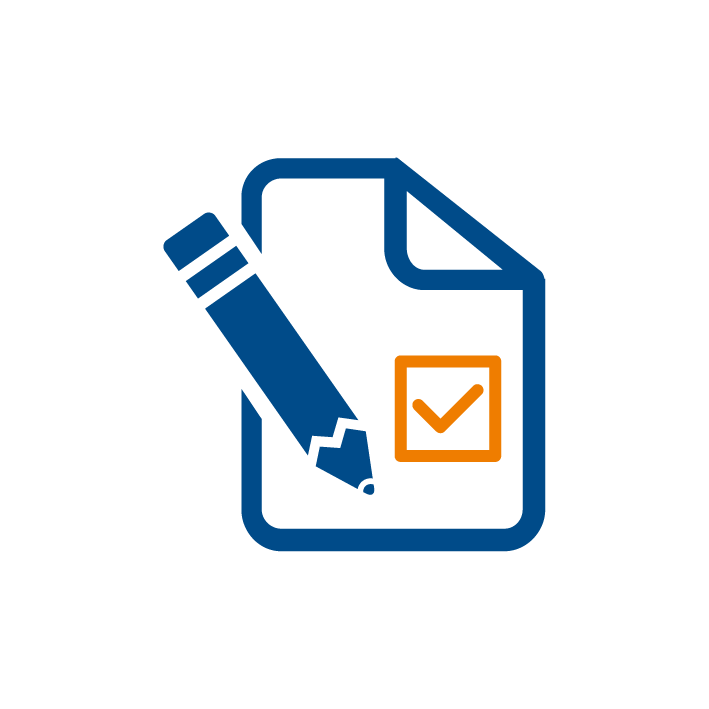 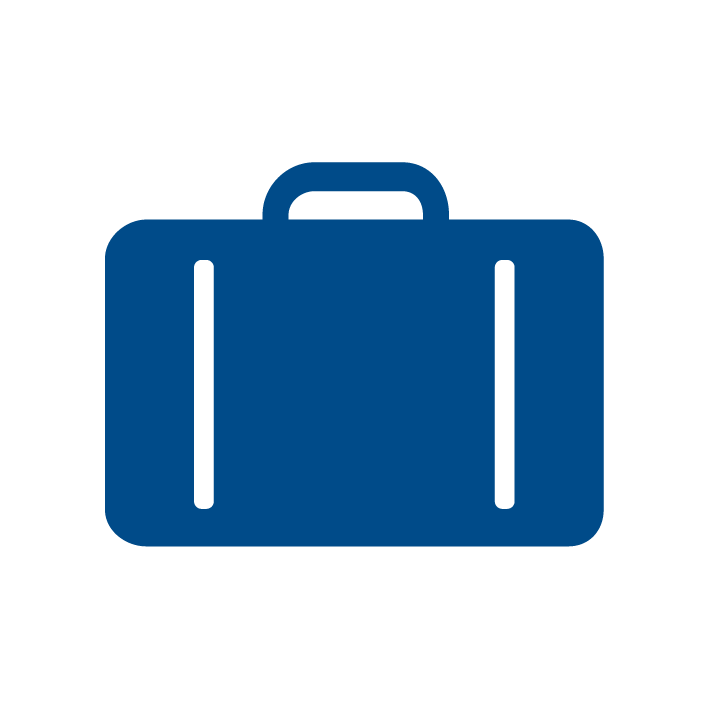 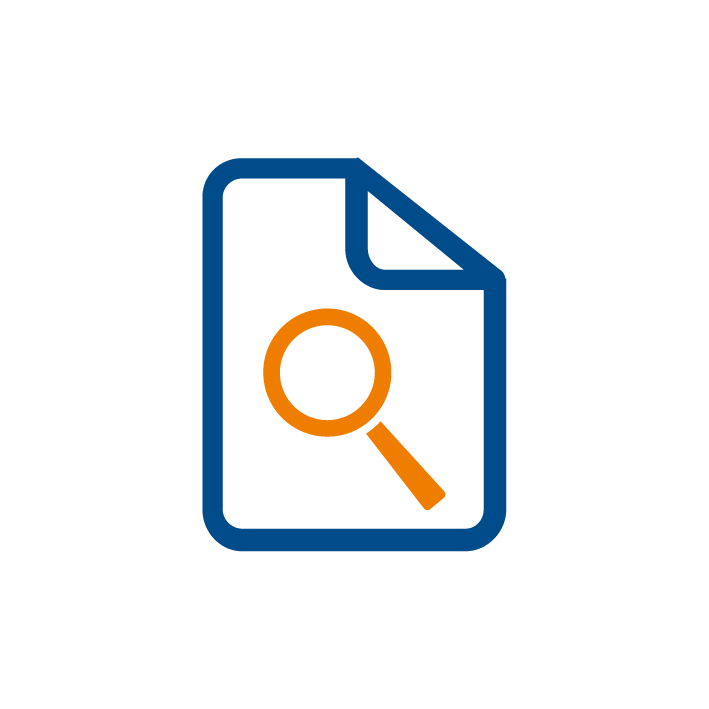 voll gleichwertig
Visum zur Einreise
Anerkennung derausländischen Berufsqualifikation
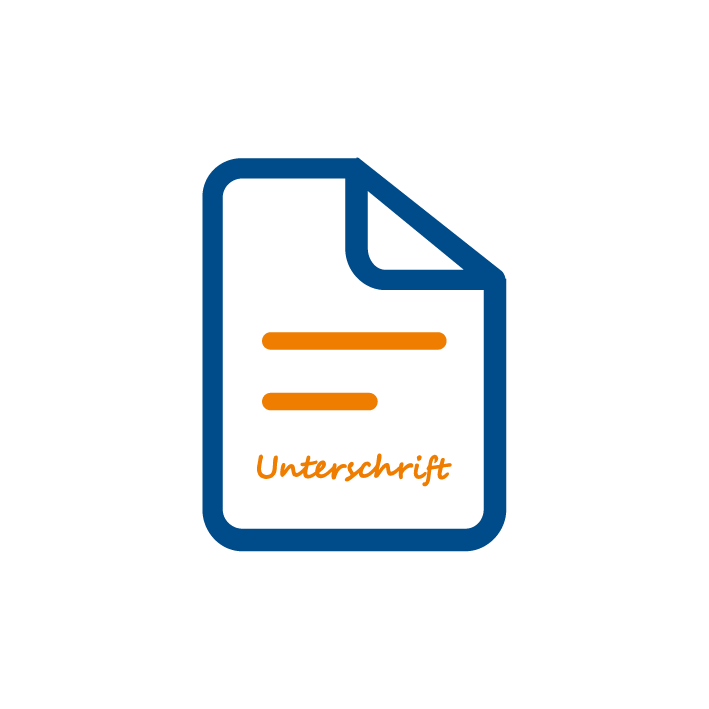 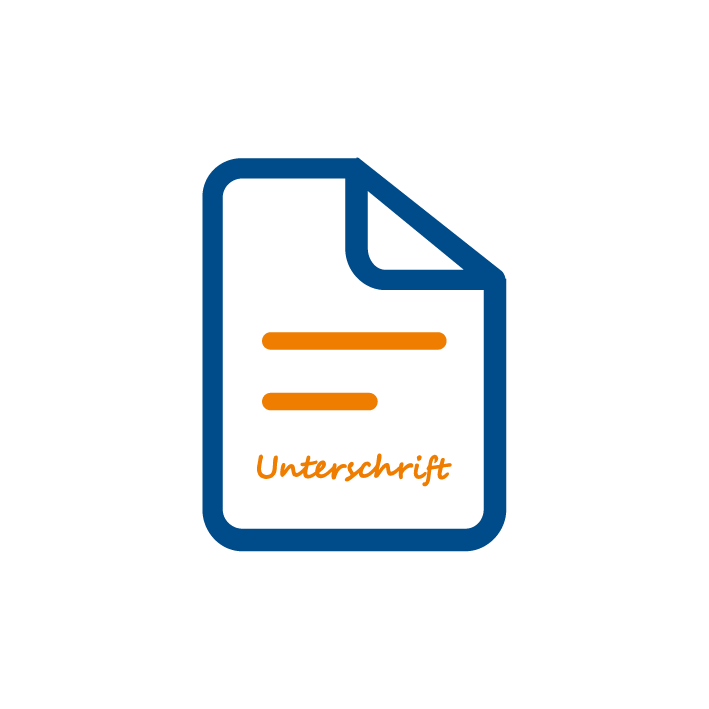 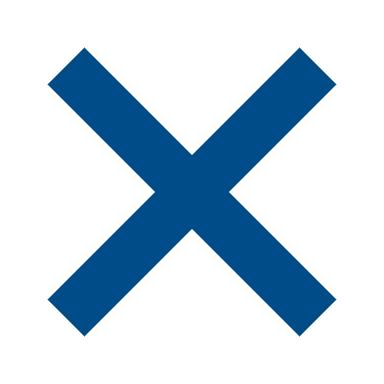 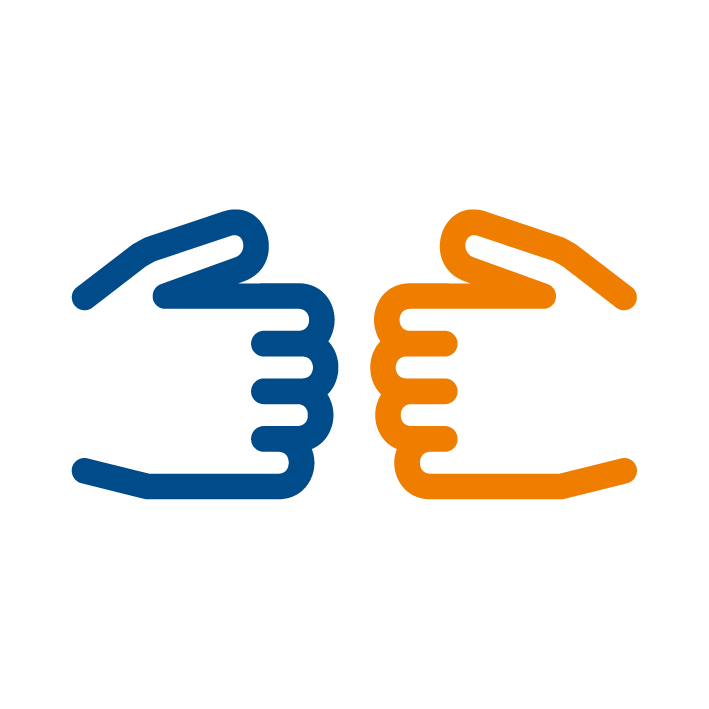 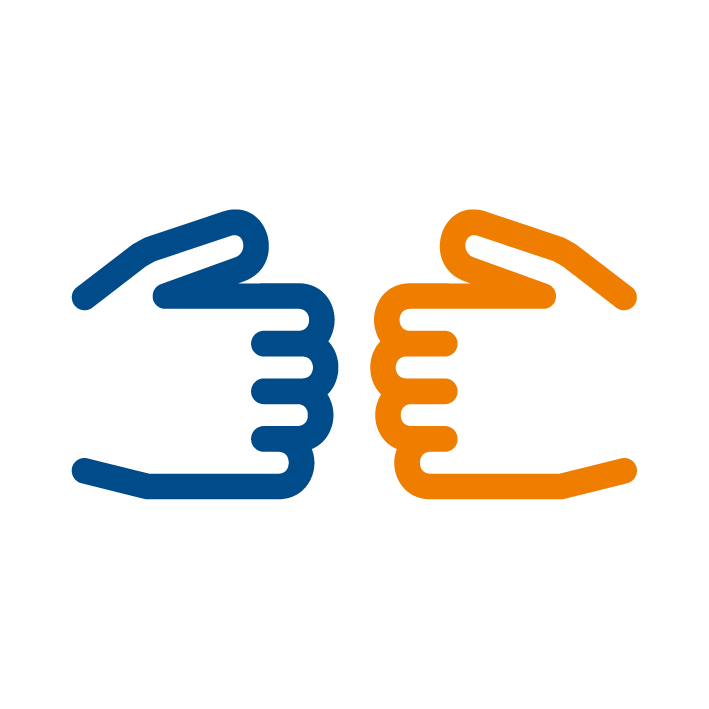 Kein Arbeitsplatzangebot vorhanden:Einreise zum Zweck der Arbeitsplatzsuche
Arbeitsplatzangebot vorhanden:Einreise zum Zweck der Erwerbstätigkeit
8
[Speaker Notes: Quellen:
Bundesministerium des Innern, für Bau und Heimat, https://www.bmi.bund.de/SharedDocs/faqs/DE/themen/migration/fachkraefteeinwanderung/faqs-fachkraefteeinwanderungsgesetz.html. Web. 25. November 2020.
Bundesministerium für Wirtschaft und Energie (BMWi), Möglichkeiten der Fachkräfteeinwanderung – Was Arbeitgeber wissen müssen, Februar 2020. Web. 30. März 2020.
Fachkräfteeinwanderungsgesetz vom 15. August 2019, Bundesgesetzblatt Jahrgang 2019 Teil I Nr. 31, ausgegeben zu Bonn am 20. August 2019. Web. 30. März 2020.
„Das Fachkräfteeinwanderungsgesetz auf einen Blick“, Make-it-in-Germany.com, https://www.make-it-in-germany.com/de/visum/fachkraefteeinwanderungsgesetz/. Web. 30. März 2020.
„Nicht-reglementierter Beruf“, Glossar des Migrationsportal IQ Netzwerk Niedersachsen, 2018, https://www.migrationsportal.de/glossar/n/nicht-reglementierter-beruf.html. Web. 12. August 2020.

Um in Deutschland arbeiten zu können, benötigen Personen aus Drittstaaten zur Einreise ein entsprechendes Visum. Um dieses Visum zu bekommen, muss eine Anerkennung ihrer ausländischen Berufsqualifikation vorliegen. Dieses Verfahren kann unterschiedlich ausfallen: Wird festgestellt, dass der ausländische Berufsabschluss voll gleichwertig mit der deutschen Referenzqualifikation ist, bestehen folgende Möglichkeiten: Liegt der Person schon ein Arbeitsplatzangebot vor, kann sie das Visum zur Einreise zum Zweck der Erwerbstätigkeit direkt beantragen. Hat sie noch kein konkretes Arbeitsplatzangebot vorliegen, kann sie ein Visum zur Einreise zum Zweck der Arbeitsplatzsuche beantragen. Informationen über Visabestimmungen geben die zuständigen Stellen.]
Das Fachkräfteeinwanderungsgesetz
Maßnahmen zur Anerkennung ausländischer Berufsqualifikationen
Ergebnis des Anerkennungsverfahren: teilweise gleichwertig
Möglichkeit der Einreise nach Deutschland zur Durchführung einer Qualifizierungsmaßnahme mit dem Ziel der vollen Anerkennung der ausländischen Berufsqualifikation
Voraussetzungen:
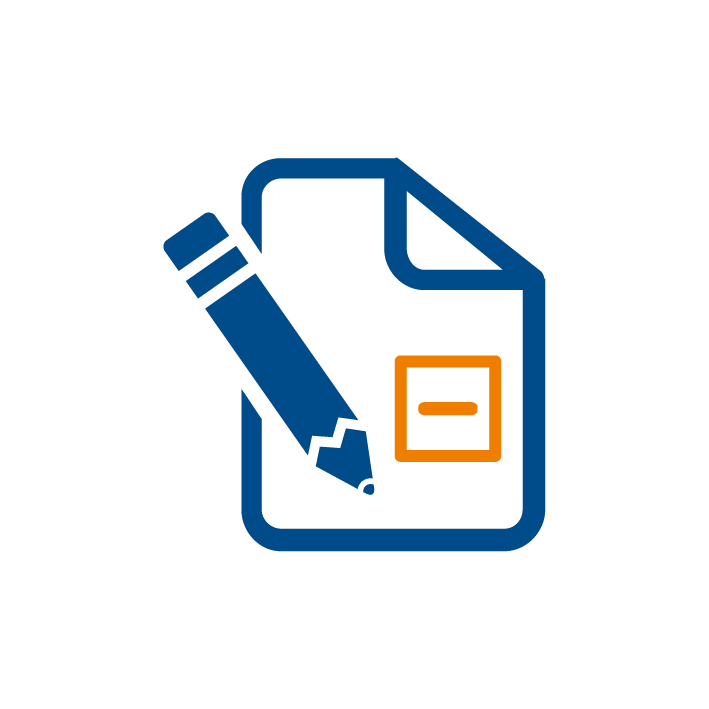 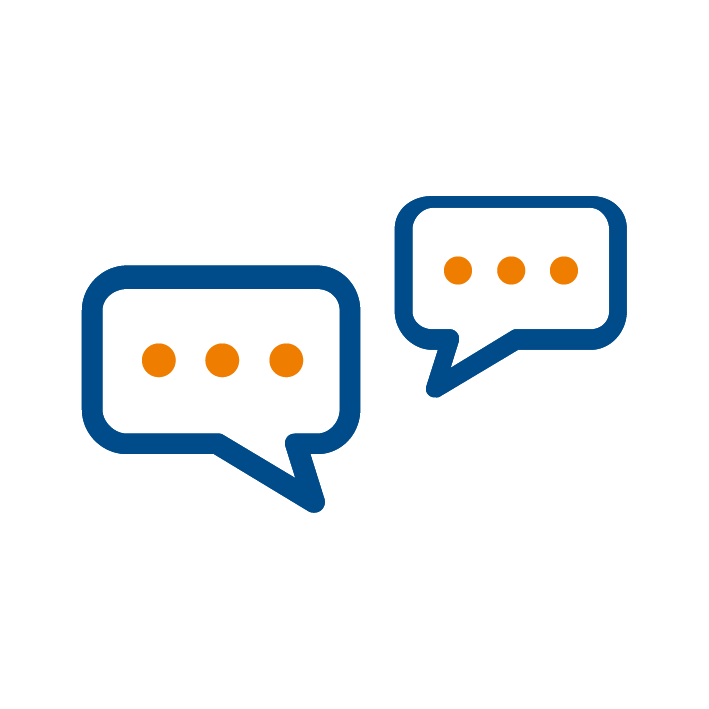 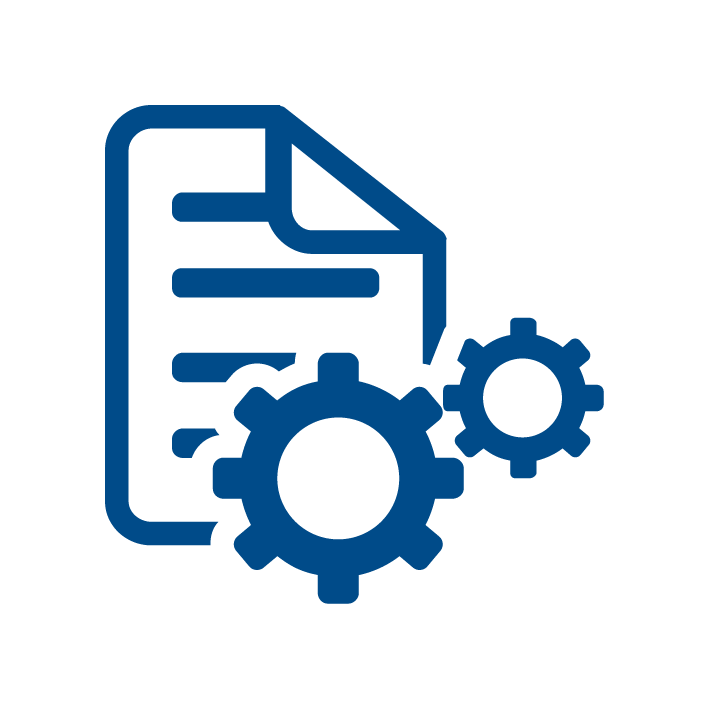 Anerkennungsbescheid(Ergebnis „teilweise gleichwertig“)
Nachweis über einegeeignete Qualifizierungsmaßnahme
Nachweis über Deutschkenntnisse
9
[Speaker Notes: Quellen:
Bundesministerium des Innern, für Bau und Heimat, https://www.bmi.bund.de/SharedDocs/faqs/DE/themen/migration/fachkraefteeinwanderung/faqs-fachkraefteeinwanderungsgesetz.html. Web. 25. November 2020.
Bundesministerium für Wirtschaft und Energie (BMWi), Möglichkeiten der Fachkräfteeinwanderung – Was Arbeitgeber wissen müssen, Februar 2020. Web. 30. März 2020.
Fachkräfteeinwanderungsgesetz vom 15. August 2019, Bundesgesetzblatt Jahrgang 2019 Teil I Nr. 31, ausgegeben zu Bonn am 20. August 2019. Web. 30. März 2020.
„Das Fachkräfteeinwanderungsgesetz auf einen Blick“, Make-it-in-Germany.com, https://www.make-it-in-germany.com/de/visum/fachkraefteeinwanderungsgesetz/. Web. 30. März 2020.
„Nicht-reglementierter Beruf“, Glossar des Migrationsportal IQ Netzwerk Niedersachsen, 2018, https://www.migrationsportal.de/glossar/n/nicht-reglementierter-beruf.html. Web. 12. August 2020.

Oft ist es jedoch so, dass der ausländische Abschluss nicht direkt voll gleichwertig, sondern teilweise gleichwertig mit der jeweiligen deutschen Referenzqualifikation ist. In diesem Fall gibt das Fachkräfteeinwanderungsgesetz Personen aus Drittstaaten deshalb u. a. die Möglichkeit, nach Deutschland einzureisen, um eine Qualifizierungsmaßnahme zu absolvieren, welche die Defizite zwischen ihrer im Ausland erworbenen und der deutschen Referenzqualifikation ausgleichen kann. So wird die Voraussetzung zur vollen Berufsanerkennung geschaffen, die notwendig ist, um in Deutschland dauerhaft leben und arbeiten zu können.

Für das Aufenthaltsrecht in Deutschland gelten folgende Voraussetzungen:
Ein Anerkennungsbescheid, der das Ergebnis „teilweise gleichwertig“ und somit die nachzuholenden Inhalte der ausländischen Berufsqualifikation im Vergleich zur deutschen Ausbildung ausweist.
Zudem muss die antragstellende Person einen Nachweis über ihre Deutschkenntnisse erbringen, welche i. d. R. auf Niveau A2 „Grundlegende Kenntnisse“ des Gemeinsamen Europäischen Referenzrahmens für Sprachen (GER) liegen müssen.
Abschließend muss ein Nachweis über eine Qualifizierungsmaßnahme vorliegen, die dazu geeignet ist, die Anerkennung der Berufsqualifikation oder den Berufszugang zu ermöglichen.]
Das Fachkräfteeinwanderungsgesetz
Maßnahmen zur Anerkennung ausländischer Berufsqualifikationen
Nicht reglementierte Berufe: Ausgleich der festgestellten Defizite kann durch Beschäftigung als Fachkraft im anzuerkennenden Beruf angestrebt werden
Zusätzliche Voraussetzungen:
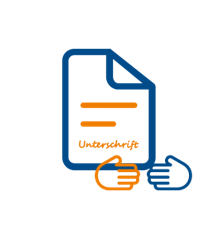 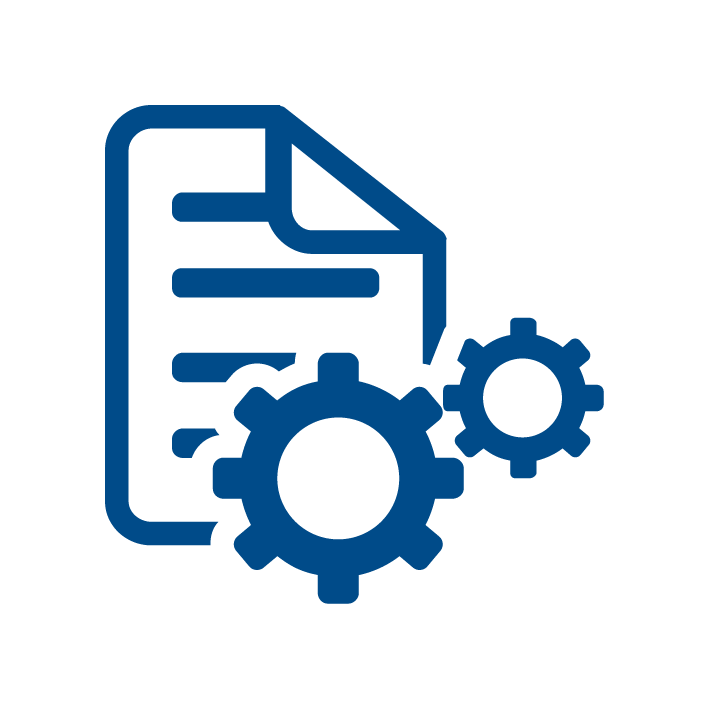 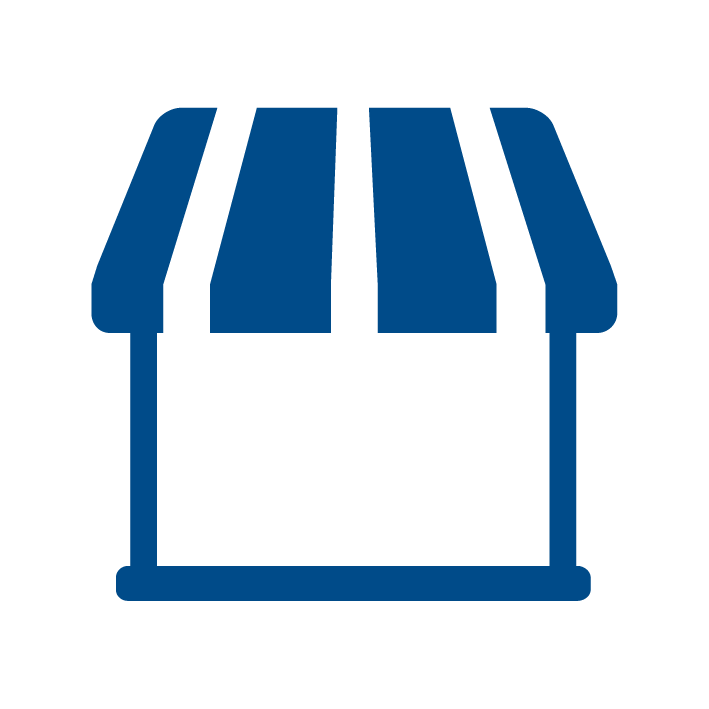 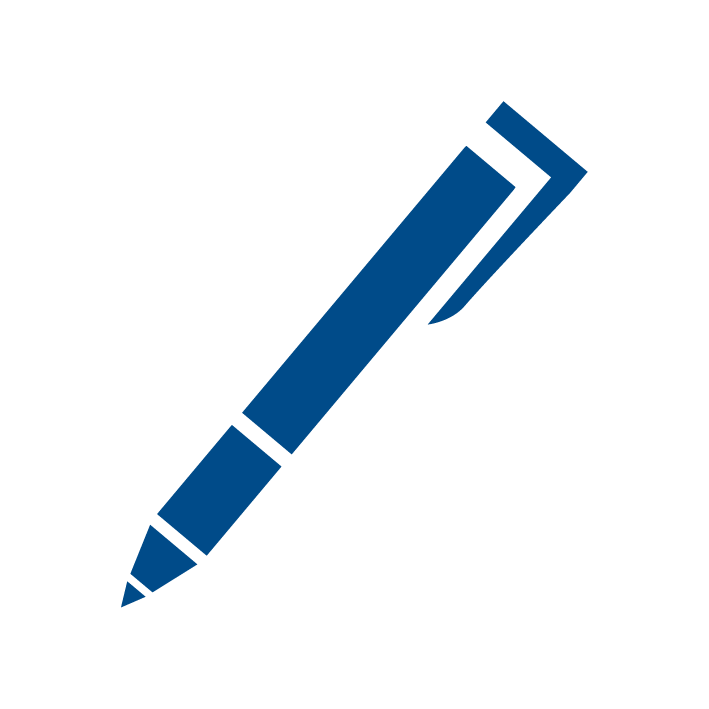 KonkretesArbeitsplatzangebot
Überwiegend betrieblicheQualifizierung notwendig
Arbeitsvertragliche Zusicherungder Arbeitgebenden
Qualifizierungsplan
des Betriebs
Aufenthaltserlaubnis zum Zweck der Anerkennung der ausländischen Berufsqualifikation wird i. d. R. für bis zu 18 Monate erteilt (Verlängerung von bis zu sechs Monaten möglich)
Möglichkeit einer Nebenbeschäftigung von bis zu 10 Stunden je Woche bei allen Aufenthalten unabhängig von der betrieblichen Maßnahme  u. U. Ausübung auch ohne zeitliche Einschränkung möglich
10
[Speaker Notes: Quellen:
Bundesministerium des Innern, für Bau und Heimat, https://www.bmi.bund.de/SharedDocs/faqs/DE/themen/migration/fachkraefteeinwanderung/faqs-fachkraefteeinwanderungsgesetz.html. Web. 25. November 2020.
Bundesministerium für Wirtschaft und Energie (BMWi), Möglichkeiten der Fachkräfteeinwanderung – Was Arbeitgeber wissen müssen, Februar 2020. Web. 30. März 2020.
Fachkräfteeinwanderungsgesetz vom 15. August 2019, Bundesgesetzblatt Jahrgang 2019 Teil I Nr. 31, ausgegeben zu Bonn am 20. August 2019. Web. 30. März 2020.
„Das Fachkräfteeinwanderungsgesetz auf einen Blick“, Make-it-in-Germany.com, https://www.make-it-in-germany.com/de/visum/fachkraefteeinwanderungsgesetz/. Web. 30. März 2020.
„Nicht-reglementierter Beruf“, Glossar des Migrationsportal IQ Netzwerk Niedersachsen, 2018, https://www.migrationsportal.de/glossar/n/nicht-reglementierter-beruf.html. Web. 12. August 2020.

Bei den nicht reglementierten Berufen, also allen Berufe, die im dualen System ausgebildet werden und für die es keine gesetzliche Vorschrift zur Berufsausübung gibt – und zu diesen zählen die meisten Handwerksberufe – kann der Ausgleich der festgestellten Defizite auch durch eine Beschäftigung als Fachkraft im anzuerkennenden Beruf angestrebt werden.

Hier sind zusätzlich zu den soeben genannten Punkten folgende Voraussetzungen notwendig:
Ein konkretes Arbeitsplatzangebot,
das schwerpunktmäßige Fehlen von Fertig- und Fähigkeiten in der betrieblichen Praxis, weshalb die Qualifizierung überwiegend betrieblich erfolgen kann,
ein Qualifizierungsplan des Betriebs, aus dem sich ergibt, dass, wie und wann die wesentlichen Unterschiede ausgeglichen werden sollen und
eine arbeitsvertragliche Zusicherung der jeweiligen arbeitgebenden Person, dass die berufliche Anerkennung während des Aufenthalts in Deutschland ermöglicht wird.

Nach Einreise wird die Aufenthaltserlaubnis zum Zweck der Anerkennung der ausländischen Berufsqualifikation bzw. zum Durchführen der Maßnahme zur Nachqualifizierung i. d. R. für bis zu 18 Monate erteilt. Danach besteht die Möglichkeit einer Verlängerung um bis zu sechs Monate auf einen Höchstzeitraum von zwei Jahren.

Eine Nebenbeschäftigung von bis zu 10 Stunden je Woche ist bei allen Aufenthalten unabhängig von der betrieblichen Maßnahme möglich.

Steht diese Nebenbeschäftigung jedoch in berufsfachlichen Zusammenhang mit dem anzuerkennenden Beruf und liegt ein konkretes Arbeitsplatzangebot für eine spätere Beschäftigung vor, kann sie ohne zeitliche Einschränkung ausgeübt werden. Sind weitere Qualifizierungsmaßnahmen notwendig, z. B. eine überbetriebliche Lehrlingsunterweisung (ÜLU), verpflichtet sich der Betrieb dazu, die Fachkraft für diese freizustellen. Die Bundesagentur für Arbeit prüft die Beschäftigung im berufsfachlichen Zusammenhang.]
Beschleunigtes Fachkräfteverfahren
Das Fachkräfteeinwanderungsgesetz
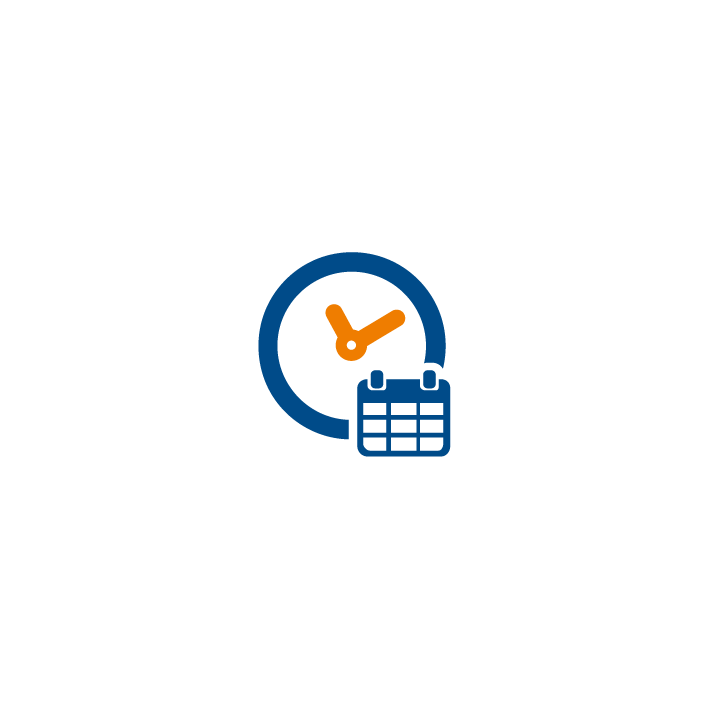 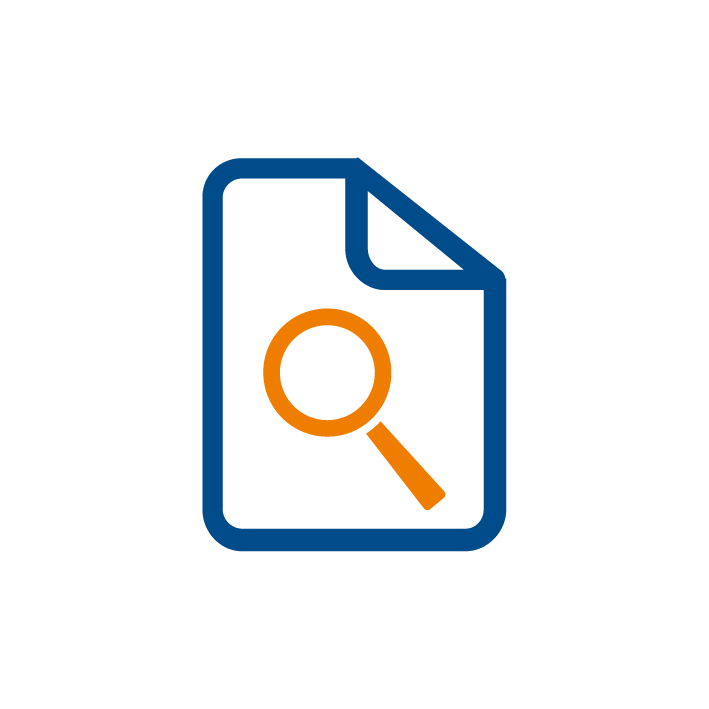 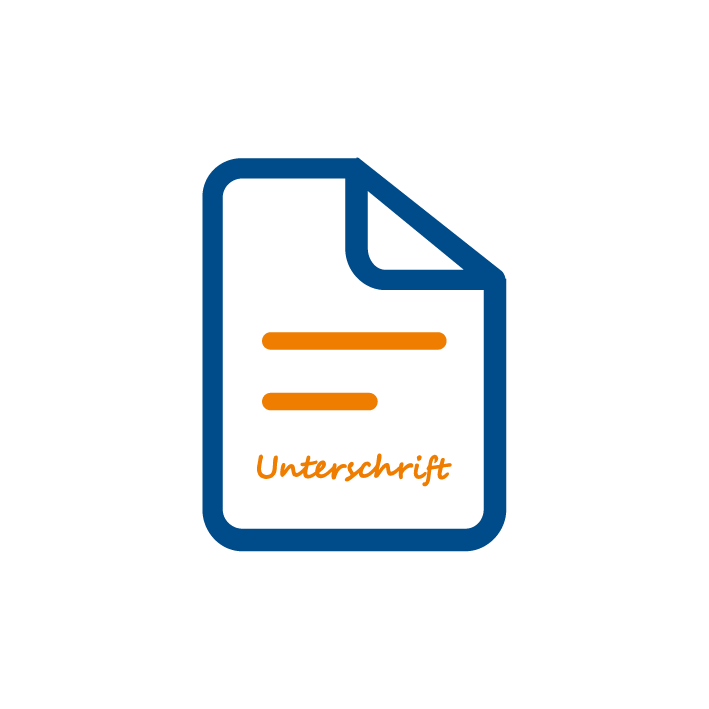 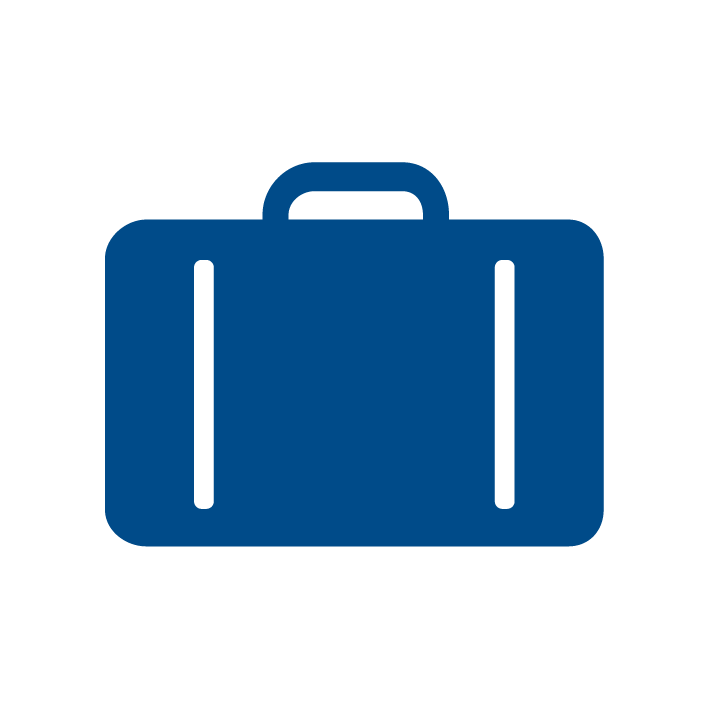 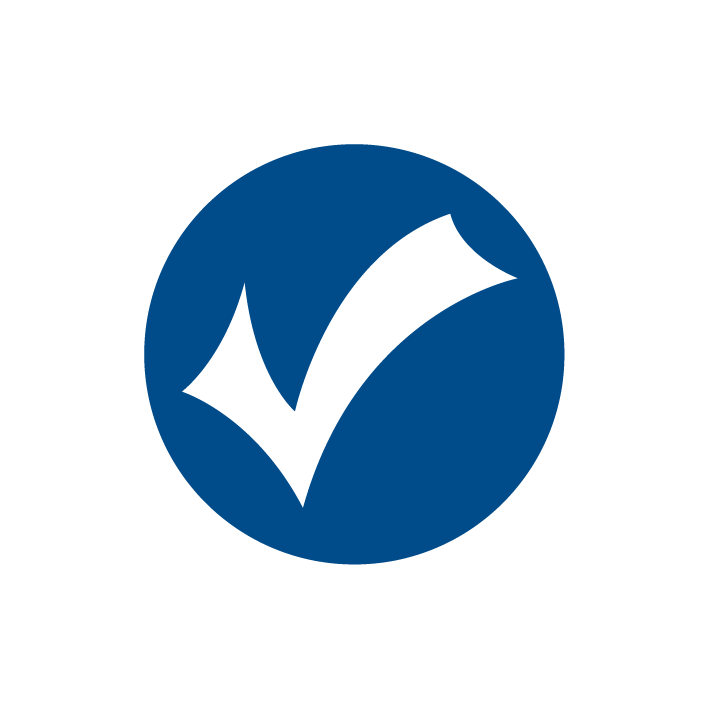 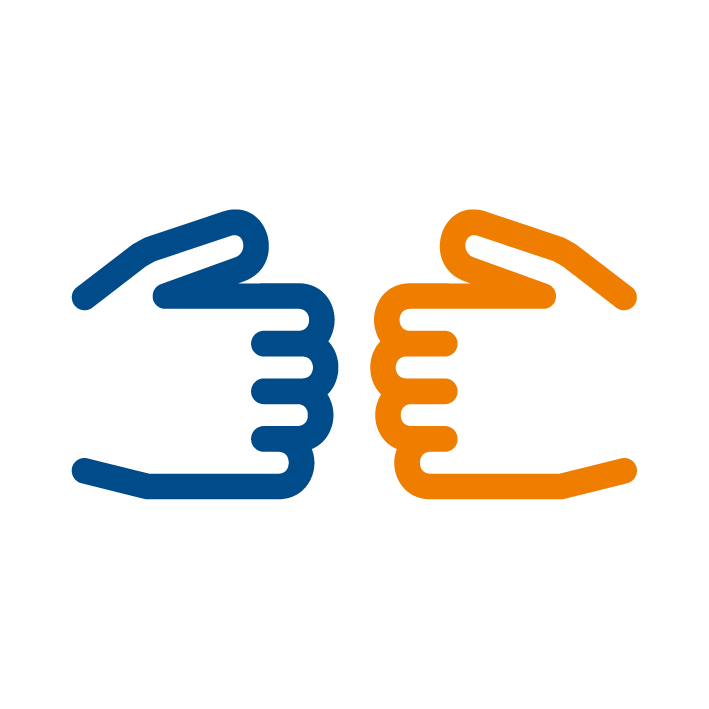 1
2
3
4
5
6
Vereinbarung zwischen Ausländerbehörde und Betrieb auf Basis einer Vollmacht der Fachkraft
Anerkennungs-verfahren
Betrieb erhält Vorabzustimmung
der Ausländer-behörde zur Weiterleitung an Fachkraft
Entscheidung über Visumsantrag innerhalb von drei Wochen
Verfahren umfasst geehelichte
Person sowie minderjährige
ledige Kinder
Zustimmung Bundesagentur für
Arbeit
11
[Speaker Notes: Quellen:
Bundesministerium für Wirtschaft und Energie (BMWi), Möglichkeiten der Fachkräfteeinwanderung – Was Arbeitgeber wissen müssen, Februar 2020. Web. 30. März 2020.
„Das beschleunigte Fachkräfteverfahren“, Make-it-in-Germany.com, https://www.make-it-in-germany.com/de/unternehmen/rekrutieren/einreise/das-beschleunigte-fachkraefteverfahren. Web. 30. Juni 2021.
Fachkräfteeinwanderungsgesetz vom 15. August 2019, Bundesgesetzblatt Jahrgang 2019 Teil I Nr. 31, ausgegeben zu Bonn am 20. August 2019. Web. 30. März 2020.

Das beschleunigte Fachkräfteverfahren ist eine weitere Neuerung des Fachkräfteeinwanderungsgesetzes. Es soll einen schnelleren Einwanderungsprozess ermöglichen, indem die verschiedenen Anträge und Entscheidungen für das Einreiseverfahren bei einer Ausländerbehörde in Deutschland zusammengeführt werden. Das Fachkräfte suchende Unternehmen kann dabei eine aktive Rolle übernehmen.

1  Im ersten Schritt stellt die Fachkraft dem Betrieb eine Vollmacht aus, um das beschleunigte Fachkräfteverfahren in Deutschland zu starten. Auf dessen Basis lässt sich der Betrieb von der zuständigen Ausländerbehörde zum beschleunigten Fachkräfteverfahren beraten. Im Anschluss wird eine Vereinbarung zwischen Ausländerbehörde und Betrieb getroffen, die eine Reihe von Punkten beinhaltet:
Eine Bevollmächtigung durch die ausländische Fachkraft,
die Verpflichtungen des Betriebs als Arbeitgeber,
die Verpflichtungen der Fachkraft sowie
die Verpflichtungen der beteiligten Behörden (neben Ausländerbehörde, die Bundesagentur für Arbeit, Handwerkskammer als Anerkennungsstelle und deutsche Auslandsvertretung).
Außerdem sind eine Beschreibung der Abläufe einschließlich der Nennung der Beteiligten sowie beizubringenden Nachweise und der Fristen enthalten.

2  Im zweiten Schritt entscheidet die jeweilige Anerkennungsstelle – bei Berufen aus dem Handwerk die zuständige Handwerkskammer – innerhalb von zwei Monaten nach Vollständigkeit der Antragsunterlagen über die Berufsanerkennung.

3  Neben der Berufsanerkennung ist die Zustimmung der Bundesagentur für Arbeit für die beabsichtigte Beschäftigung erforderlich. Hierbei wird geprüft, ob die Arbeitsbedingungen den tariflich vereinbarten oder den regional üblichen entsprechen. Die Zustimmung holt die Ausländerbehörde direkt von der Bundesagentur für Arbeit ein.

4  Sind alle Voraussetzungen erfüllt, erteilt Ausländerbehörde im vierten Schritt eine Vorabzustimmung und übergibt diese an den Betrieb zur Weiterleitung an die Fachkraft im Ausland. Dies muss im Original erfolgen, eine Kopie der Vorabzustimmung ist nicht zulässig. Mithilfe der Vorabzustimmung kann die Fachkraft anschließend einen Termin zur Visumsbeantragung bei der deutschen Auslandsvertretung im Herkunftsland buchen. Dieser findet innerhalb von drei Wochen statt und die Fachkraft legt die Vorabzustimmung inklusive der weiteren für den Visumsantrag notwendigen Unterlagen vor.

5  Ist der Visumsantrag vollständig, wird im vierten Schritt in der Regel innerhalb von drei Wochen über diesen entschieden.

6  Bei entsprechender Bevollmächtigung umfasst das beschleunigte Fachkräfteverfahren auch die geehelichte Person sowie etwaige minderjährige ledige Kinder der Fachkraft, sofern die gesetzlichen Voraussetzungen für den Familiennachzug erfüllt und der Nachzug innerhalb von sechs Monaten nach Einreise der Fachkraft erfolgen soll.]
Beschleunigtes Fachkräfteverfahren
Das Fachkräfteeinwanderungsgesetz
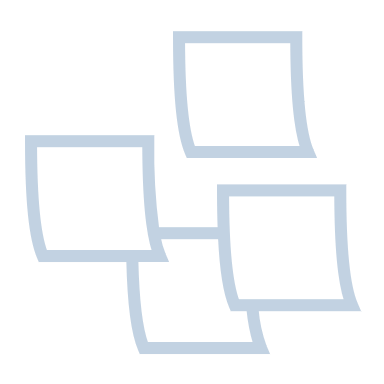 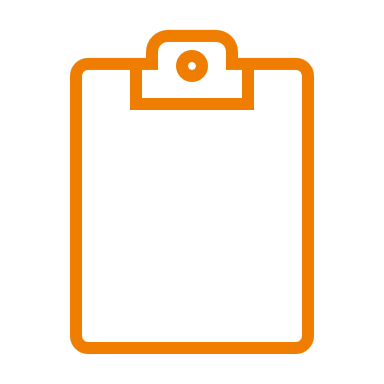 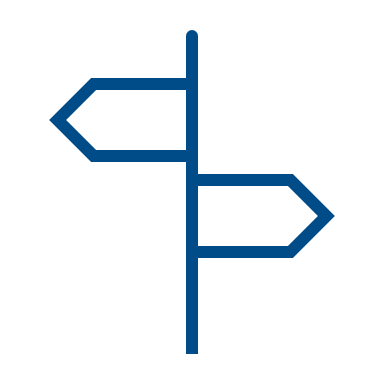 411EUR
75EUR
Ausländer-behörde
Beschäftigung
Anerkennung
Ausbildung
100-600 EUR
Auslands-vertretung
…
12
[Speaker Notes: Quellen:
Bundesministerium für Wirtschaft und Energie (BMWi), Möglichkeiten der Fachkräfteeinwanderung – Was Arbeitgeber wissen müssen, Februar 2020. Web. 30. März 2020.
Fachkräfteeinwanderungsgesetz vom 15. August 2019, Bundesgesetzblatt Jahrgang 2019 Teil I Nr. 31, ausgegeben zu Bonn am 20. August 2019. Web. 30. März 2020.

Wegweiser  Betriebe beantragen das beschleunigte Fachkräfteverfahren bei der zuständigen Ausländerbehörde, die Fachkraft beantragt das Visum bei der deutschen Auslandsvertretung im Herkunftsland.

Klemmbrett  Das beschleunigte Fachkräfteverfahren kann nur für Fachkräfte beantragt werden, die zum Zweck der Beschäftigung, Anerkennung oder Ausbildung nach Deutschland einreisen möchten.

Klebezettel  Die Gebühr für das beschleunigte Fachkräfteverfahren beträgt 411 EUR und ist bei Abschluss der Vereinbarung bei der Ausländerbehörde zu zahlen. Es handelt sich um eine Bearbeitungsgebühr, d. h., sie muss unabhängig vom Erfolg des Verfahrens bezahlt werden und garantiert keinen Anspruch auf Visumserteilung.

Die Visumsgebühr von 75 EUR muss von der Fachkraft bei der zuständigen deutschen Auslandsvertretung bezahlt werden.

Für das Anerkennungsverfahren wird in der Regel eine Gebühr von 100 bis max. 600 EUR fällig. Zusätzlich können Kosten für etwaige Beschaffung von Dokumenten, Übersetzung, etc. anfallen. Sowohl die Gebühr des Anerkennungsverfahrens als auch die zusätzlichen Kosten, die in diesem Rahmen entstehen können, sind von der Fachkraft zu tragen. Betriebe können sie dabei finanziell unterstützen und sind generell gut beraten, wenn sie sich im Vorfeld der Einreise der potenziellen Fachkraft erkundigen, welche Gebühren und Kosten anfallen können.]
Vor der Einreise
Konkrete Tipps für den Handwerksbetrieb
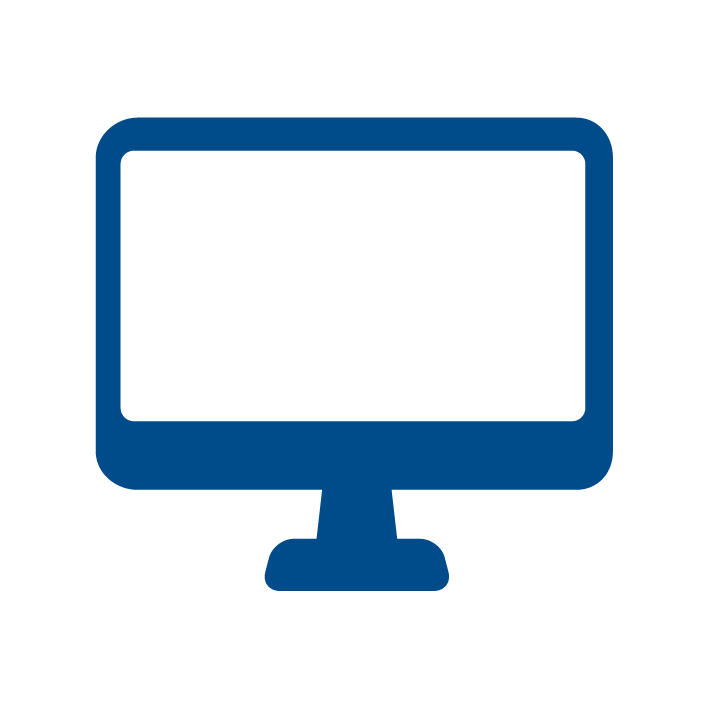 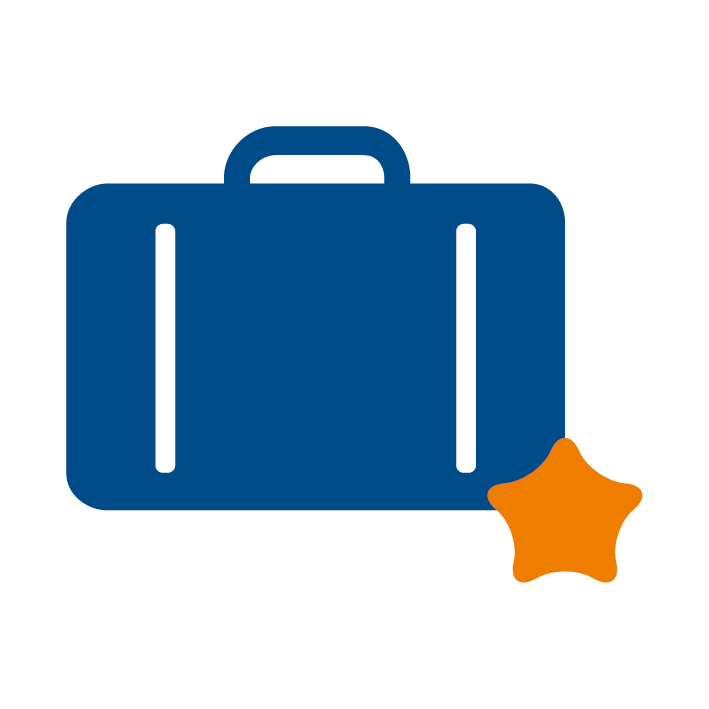 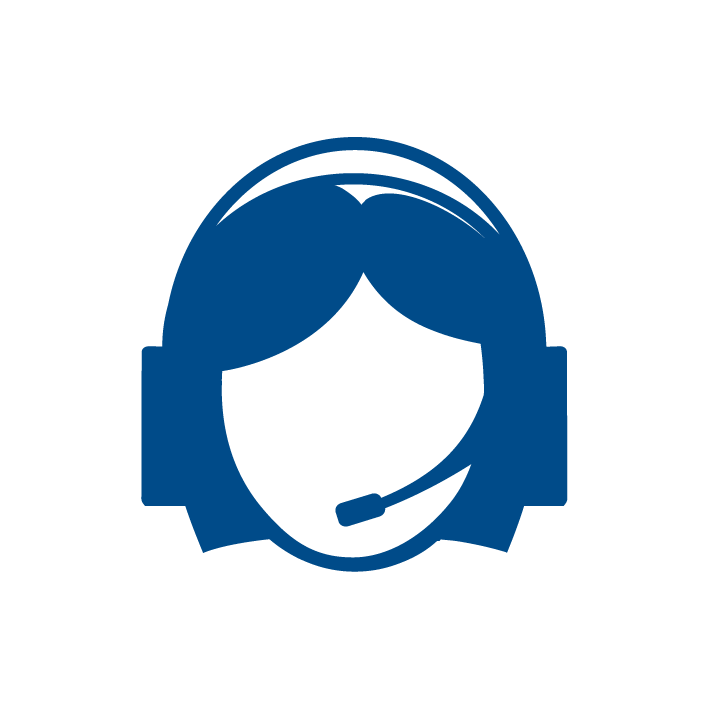 KontaktaufnahmeArbeitgeber-ServiceBundesagentur für Arbeit
Bewerbungsgesprächedigital
Bewerbungen über dieBundesagentur für Arbeit
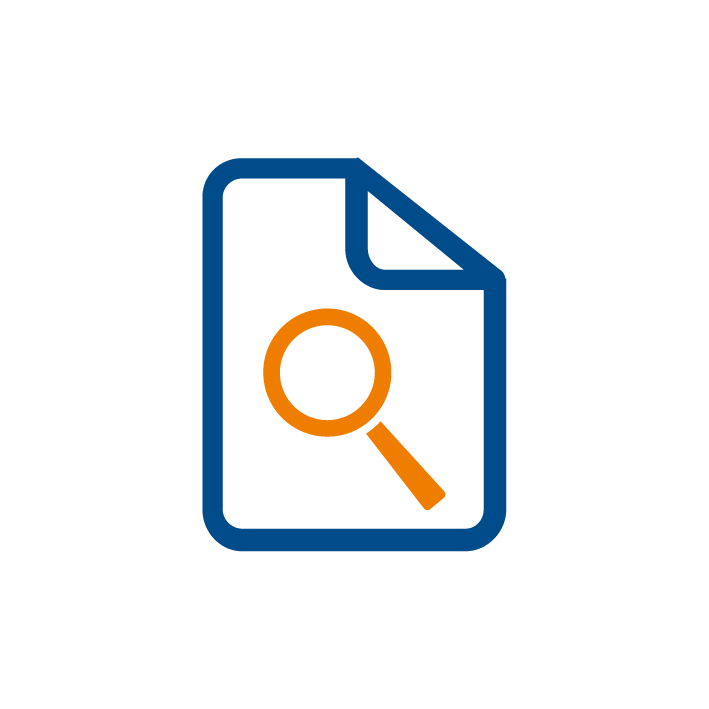 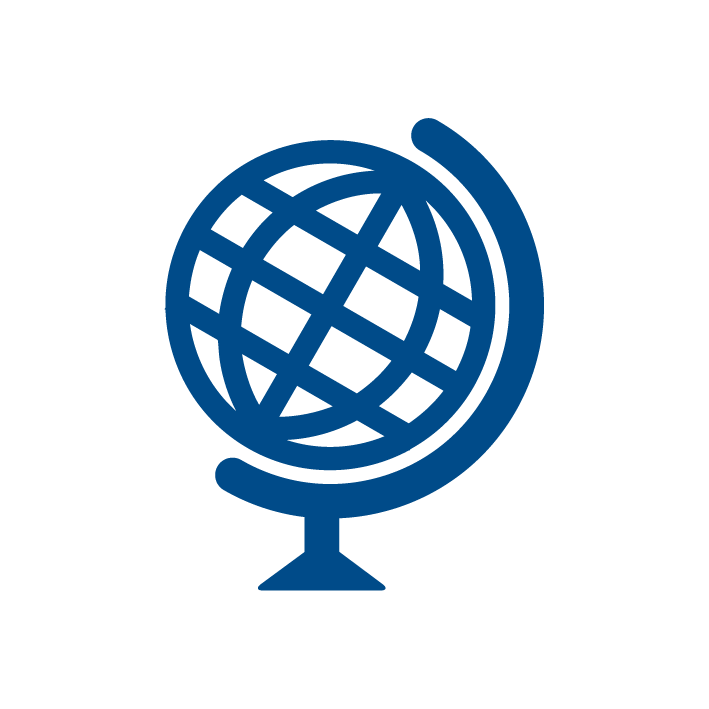 Einreise zum jeweiligen Zweckvorbereiten
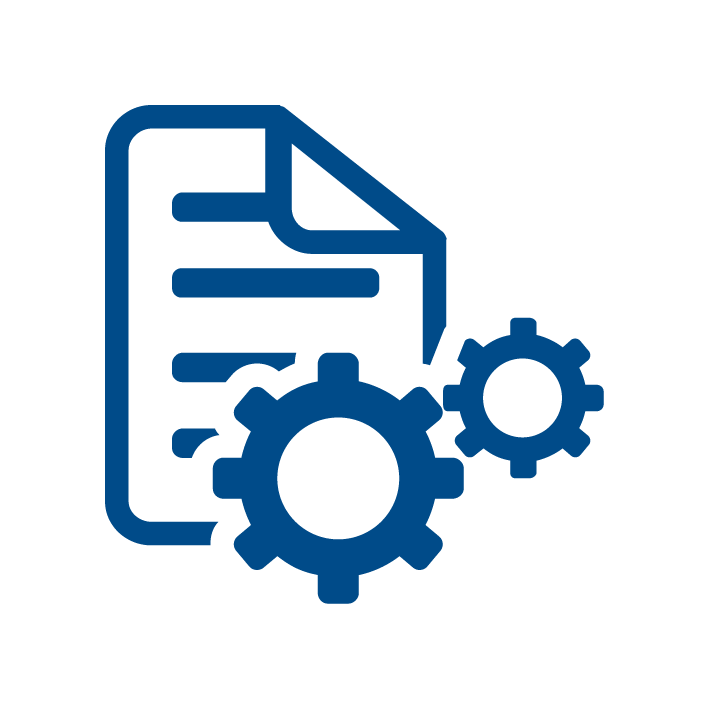 BetrieblicherQualifizierungsplan
Prüfung ArbeitsvertragBundesagentur für Arbeit
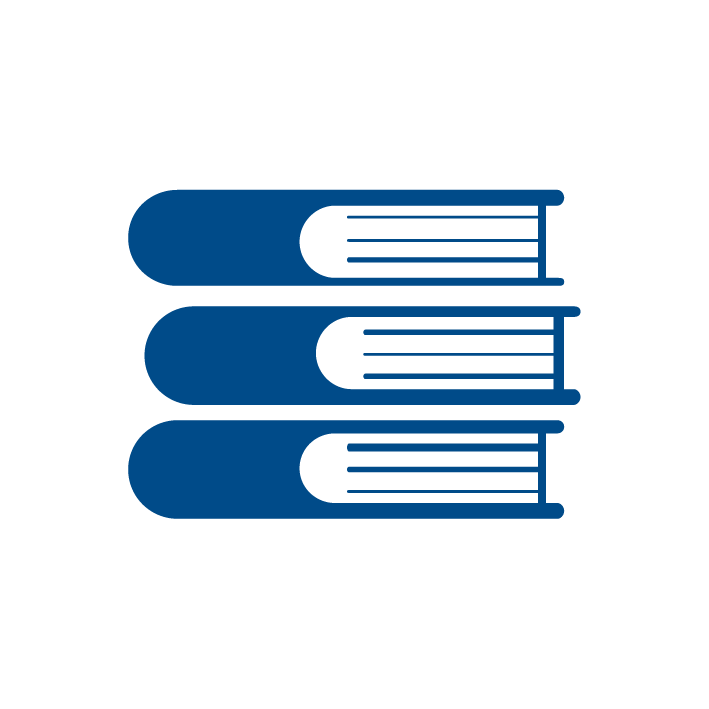 Sprachkurs im Auslandz. B. Goethe-Institut
13
[Speaker Notes: Quellen:
Eckhardt, Christoph. „Das Fachkräfteeinwanderungsgesetz – Neue Chancen für Betriebe?“ clavis. Januar 2020. Print. 7. Mai 2020.
Lachmayr, Tina und Merx, Andreas. „Fit für Vielfalt – Wie IQ-Projekte Unternehmen bei der Gestaltung des Fachkräftebedarfs helfen“ clavis. Januar 2020. Print. 7. Mai 2020.

Bereits vor der Einreise einer neuen Fachkraft können Betriebe aktiv werden, im Fachkräfte aus dem Ausland zu gewinnen. Folgende Möglichkeiten bieten sich an:

Kontaktaufnahme Arbeitgeber-Service Bundesagentur für Arbeit  Betriebe können offene Stellen, die auch mit ausländischen Fachkräften besetzt werden können, der Bundesagentur für Arbeit melden. Am besten inklusive eines Anforderungsprofils mit Kompetenzvoraussetzungen. Dies ist v. a. nützlich, um beurteilen zu können, ob auch Personen mit teilweiser Gleichwertigkeit infrage kommen.
Bewerbungen über die Bundesagentur für Arbeit  Die Bundesagentur für Arbeit kann Stellenangebote entsprechend kennzeichnen, wenn sie für ausländische Fachkräfte offen sind. Der Internationale Personalservice der Bundesagentur für Arbeit vermittelt außerdem Bewerber*innen aus dem Ausland mit passenden Qualifikationsvoraussetzungen.
Bewerbungsgespräche digital  Kleine und mittlere Unternehmen können, unterstützt durch die Bundesagentur für Arbeit, die Zentrale Auslands- und Fachvermittlung oder ein externes Dienstleistungsunternehmen, Bewerbungsgespräche digital durchführen. Große Betriebe oder Unternehmensverbünde können Interviews auch im Ausland ggf. durch eine*n Kooperationspartner*in stattfinden lassen.
Einreise zum jeweiligen Zweck vorbereiten  Wenn eine konkrete Fachkraft gefunden wurde, können Betriebe die Einreise zum jeweiligen Zweck vorbereiten: Um zum Zweck der Erwerbstätigkeit einreisen zu können, muss ein Arbeitsvertrag oder ein konkretes Arbeitsplatzangebot vorliegen. Hier ist das Formular „Erklärung zum Beschäftigungsverhältnis“ in der Regel ausreichend.
Um zum Zweck der Durchführung einer Qualifizierungsmaßnahme einzureisen, muss die Fachkraft den entsprechenden Anerkennungsbescheid mit dem Ergebnis „teilweise gleichwertig“, den Nachweis über Deutschkenntnisse mindestens auf A2 Niveau des GER sowie eine Anmeldebestätigung für eine geeignete Qualifizierungsmaßnahme vorlegen.
Betrieblicher Qualifizierungsplan  Dieser ist relevant bei der Einreise zum Zweck der Durchführung einer Qualifizierungsmaßnahme. Er wird in der Regel von der Handwerkskammer auf Basis des Ergebnisses des Anerkennungsverfahrens erstellt und legt fest, welche Kompetenzen auf dem Weg zur vollen Gleichwertigkeit noch vermittelt werden müssen. Der Betrieb bestätigt nach Erhalt des Plans, dass die aufgeführten Maßnahmen in dem kalkulierten Zeitrahmen vermittelbar sind.
Der Qualifizierungsplan kann sowohl aus betrieblichen als auch überbetrieblichen Maßnahmen bestehen.
Auf Basis des Qualifizierungsplans können Betriebe schließlich selbst einen Einsatzplan erstellen, der klar ausweist, welche Fähigkeit in welcher Zeit, welcher Abteilung und mit welcher verantwortlichen Person vermittelt wird.
Prüfung Arbeitsvertrag Bundesagentur für Arbeit  Die Bundesagentur für Arbeit stellt sicher, dass für ausländische Fachkräfte die gleichen Bedingungen gelten, wie für inländische Fachkräfte. Betriebe müssen daher von vornherein darauf achten, dass sie ihrer neuen Fachkraft faire Arbeitsbedingungen bieten.
Sprachkurs im Ausland  Sprachkenntnisse sind in der Regel notwendig. Betriebe ihre potenziellen neuen Fachkräfte dazu ermuntern, bereits im Ausland einen Sprachkurs zu besuchen, z. B. beim Goethe-Institut. So kann die Wartezeit bis alle Behördenprozesse zur Einwanderung abgeschlossen sind optimal genutzt werden.Hinweis zu Sprachkursen: Im Vorfeld sollte unbedingt mit der Auslandsvertretung geklärt werden, welches Sprachzertifikat für das jeweilige Visum akzeptiert wird. Hierbei ist weniger relevant, wo der Sprachkurs absolviert wird, sondern welches Zertifikat am Ende vorliegt. Laut der Make it in Germany-Hotline „Leben und Arbeiten in Deutschland“ werden in der Regel die Zertifikate des Goethe-Instituts, der telc gGmbH, des TestDaF-Instituts sowie das Österreichische Sprachdiplom Deutsch akzeptiert.]
Nach der Einreise
Konkrete Tipps für den Handwerksbetrieb
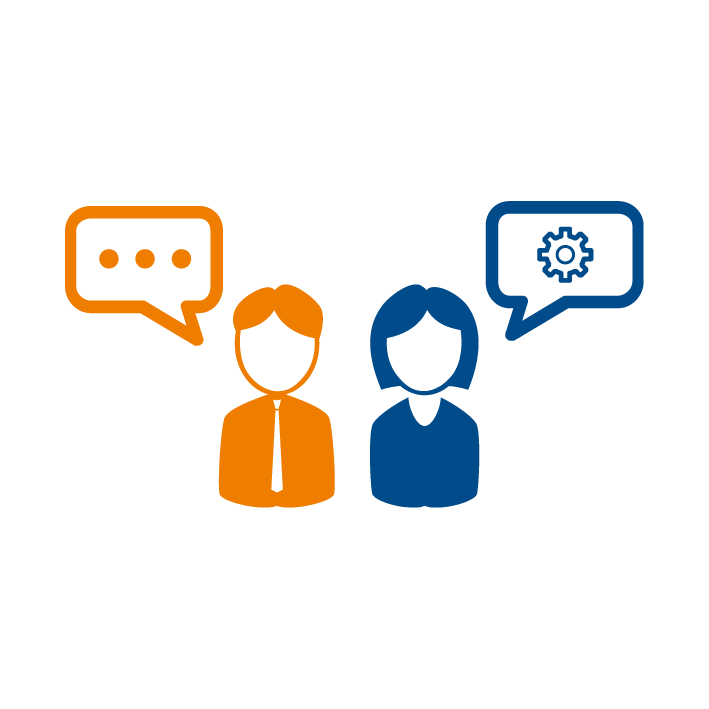 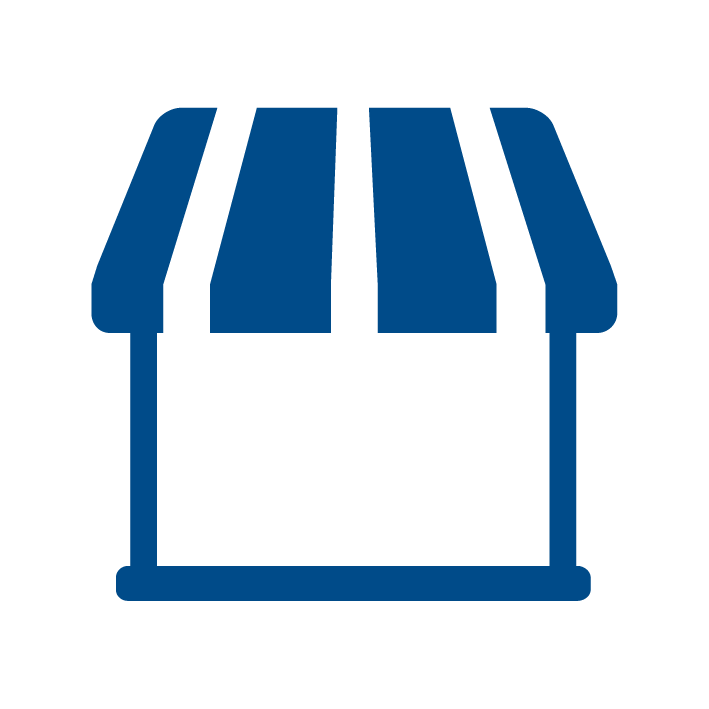 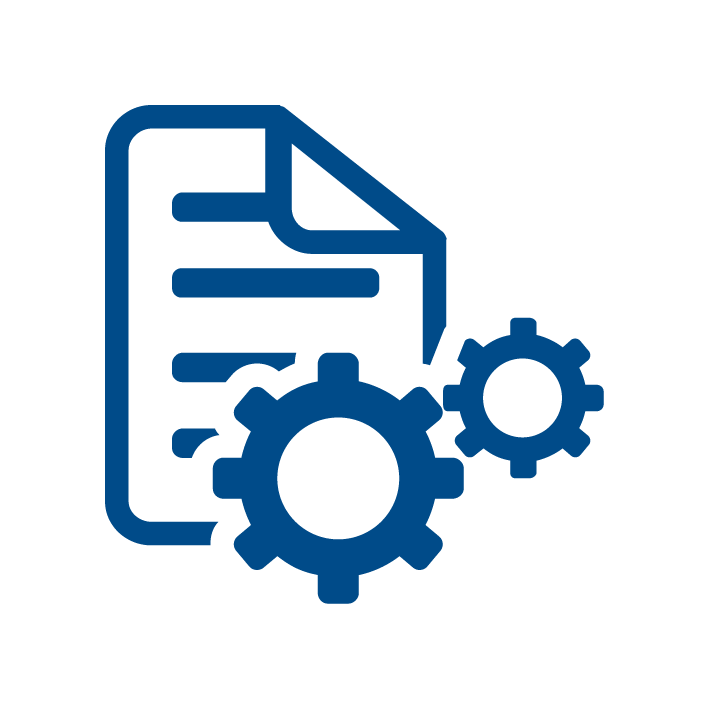 BetrieblicherQualifizierungsplankommt zum Einsatz
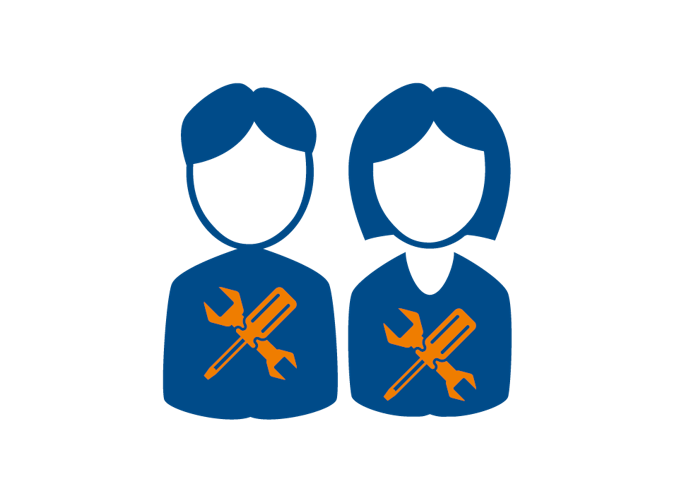 Rückmelde-gespräche
Qualifizierungim Betrieb
Verantwortlichebenennen
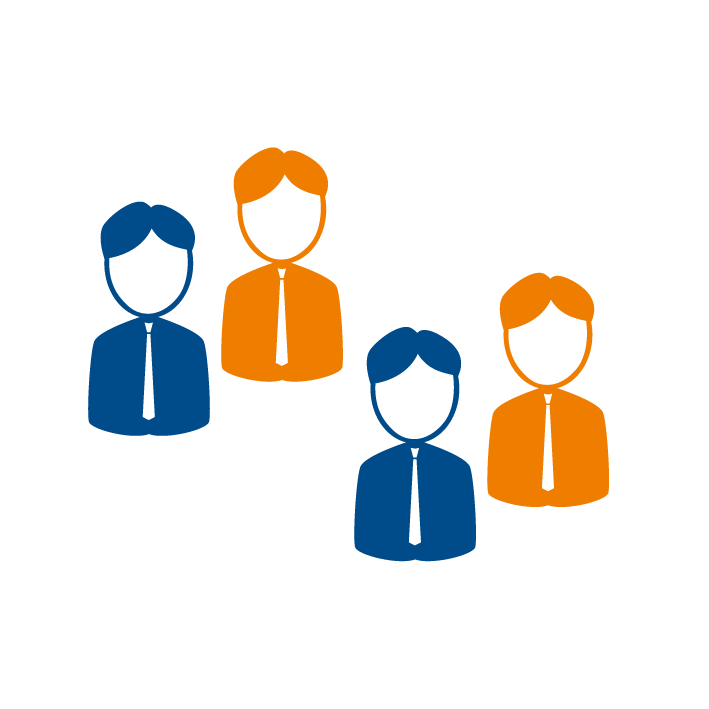 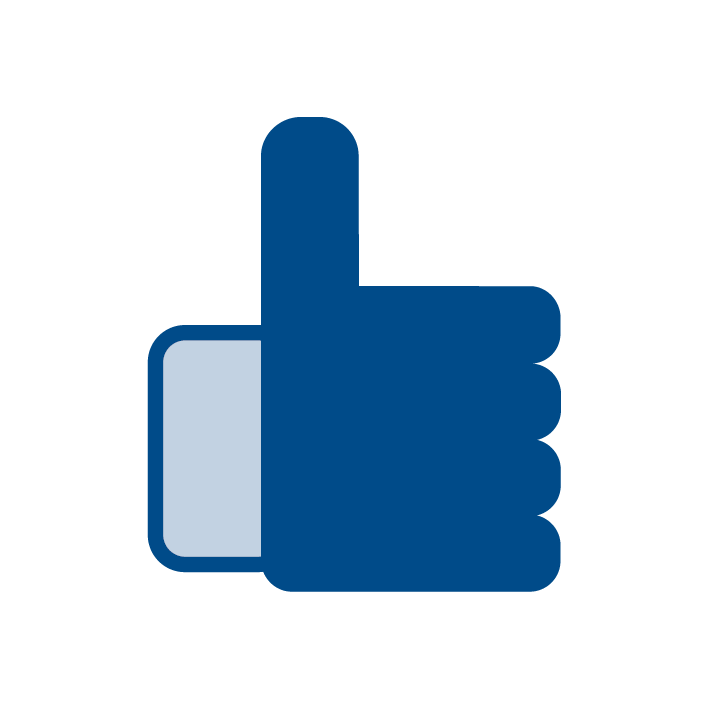 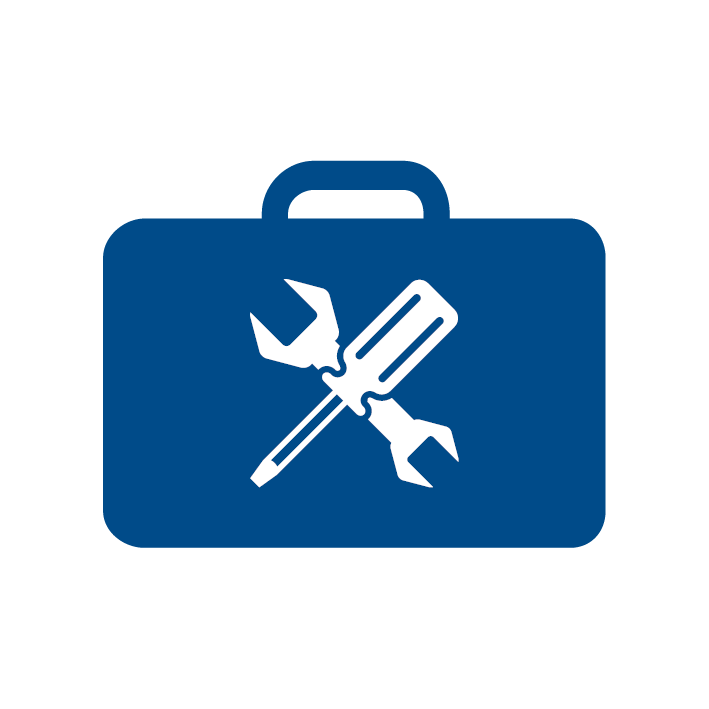 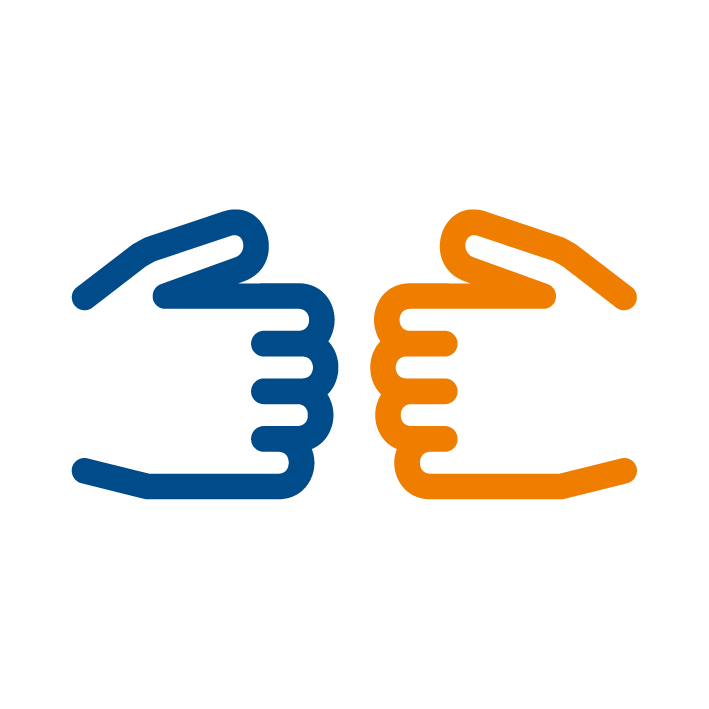 KonkreteHilfestellungen
Mentoring &soziale Integration
UBAHWK-Werk-zeugkasten
BetrieblicheIntegrationskultur
14
[Speaker Notes: Quellen:
Eckhardt, Christoph. „Das Fachkräfteeinwanderungsgesetz – Neue Chancen für Betriebe?“ clavis. Januar 2020. Print. 7. Mai 2020.
Lachmayr, Tina und Merx, Andreas. „Fit für Vielfalt – Wie IQ-Projekte Unternehmen bei der Gestaltung des Fachkräftebedarfs helfen“ clavis. Januar 2020. Print. 7. Mai 2020.

Auch nach der Einreise gibt es für Betriebsinhaber*innen eine Reihe an Möglichkeiten, um ihre neue Fachkraft zu unterstützen. Welche Optionen haben Betriebe?

Qualifizierung im Betrieb  Betriebsinhaber*innen können sich dazu bereiterklären, die Qualifizierung in ihrem Betrieb durchzuführen und der ausländischen Fachkraft so die notwendige Qualifizierungsmaßnahme ermöglichen.
Betrieblicher Qualifizierungsplan  Der betriebliche Qualifizierungsplan, der vor der Einreise von der Handwerkskammer erstellt wurde, kommt nun zum Einsatz. Er ist der Fahrplan, an dem sich die Qualifizierungsmaßnahme orientiert.
Verantwortliche benennen  Betriebsinhaber*innen sollten eine oder mehrere Personen im Betrieb benennen, die den Qualifizierungsprozess begleiten. Es ist wichtig, diesen Personen hierfür genügend zusätzliche Zeit zu geben, um Stress und Frustration zu vermeiden.
Rückmeldegespräche  Nach den einzelnen Qualifizierungsabschnitten bietet es sich an, Rückmeldegespräche zu führen. So können erworbene Kompetenzen reflektiert und bestätigt sowie offene Punkte besprochen werden.
UBAHWK-Werkzeugkasten  Der UBAHWK-Werkzeugkasten enthält konkrete Hilfestellungen für die Qualifizierungsmaßnahme im Betrieb, z. B. einen Entwurf für eine Vereinbarung über die Qualifizierungsmaßnahme und eine Vorlage für einen Qualifizierungsplan.
Betriebliche Integrationskultur  Betriebsinhaber*innen sollten ihre Belegschaft sensibilisieren und anhalten, Geduld zu haben und offen zu sein.
Mentoring & soziale Integration  Im Rahmen der Integration der neuen Fachkraft kann außerdem eine Person bestimmt werden, die das neue Teammitglied begleitet, bei Fragen zur Verfügung steht und auch sprachlich unterstützt. Dies kann auch die soziale Integration umfassen z. B. durch Begleitung und Unterstützung bei Themen wie Wohnungssuche, Behördengängen, etc. Selbstverständlich richtet sich dies nach dem individuellen Bedarf der Fachkraft.
Konkrete Hilfestellungen  Konkrete Hilfsmaterialien, z. B. in Form von Willkommensmappen in mehreren Sprachen, die schon die wichtigsten Informationen sowie Anlaufstellen in der Umgebung beinhalten, können zur Verfügung gestellt werden.]
Zusammenfassung Fachkräfteeinwanderungsgesetz
Konkrete Tipps für den Handwerksbetrieb
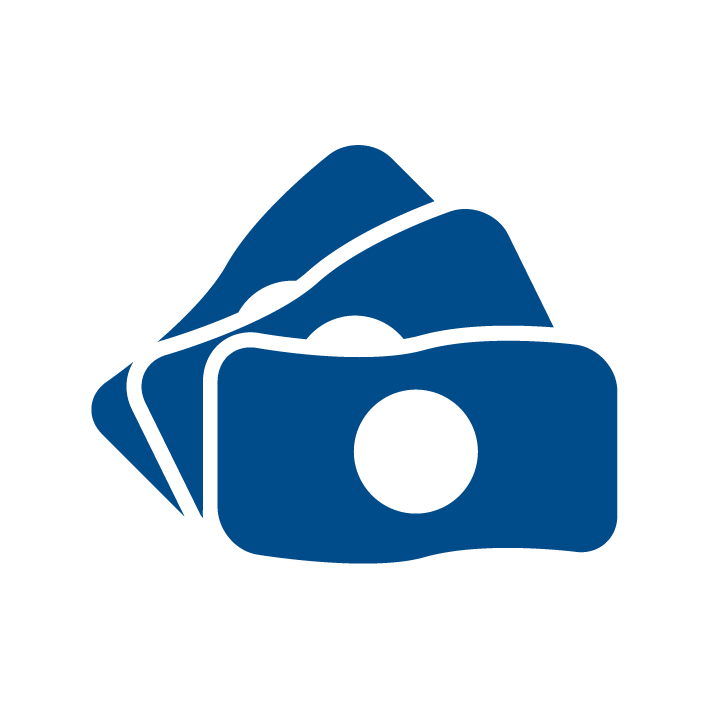 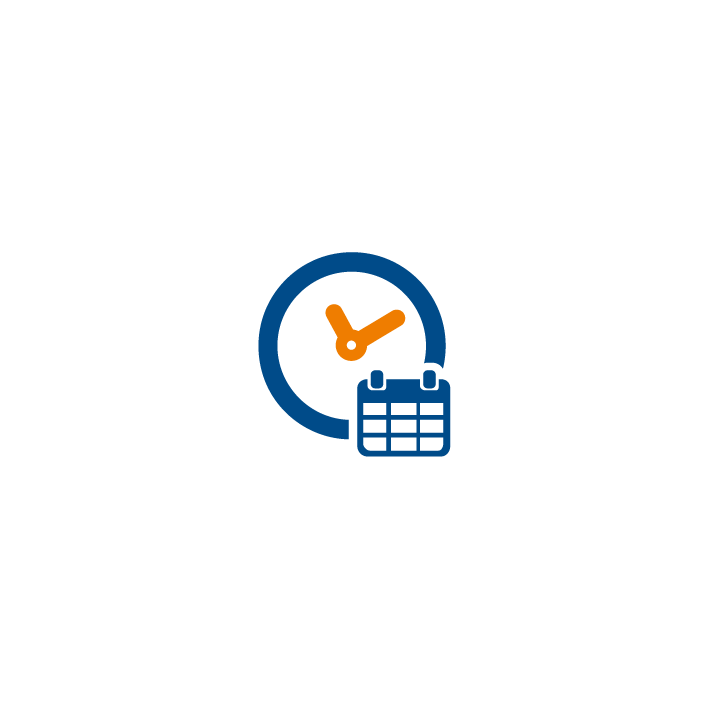 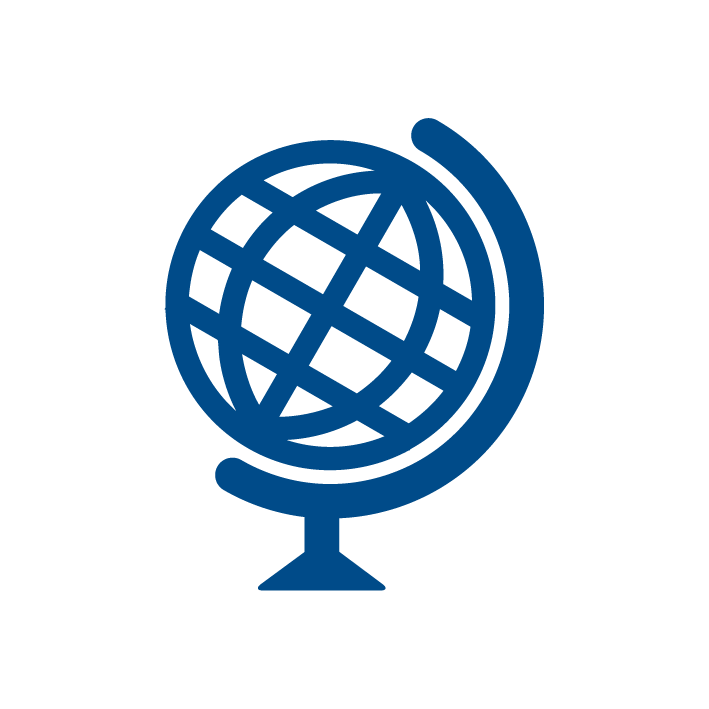 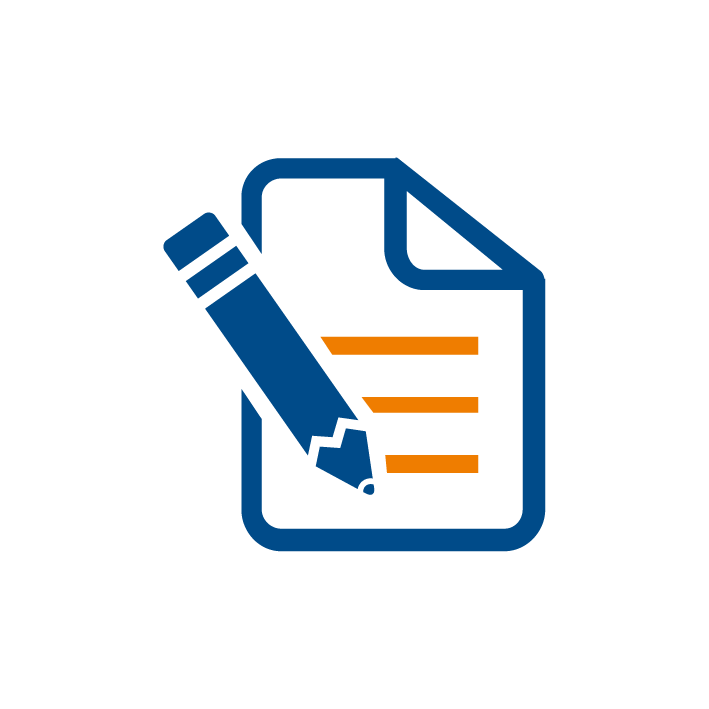 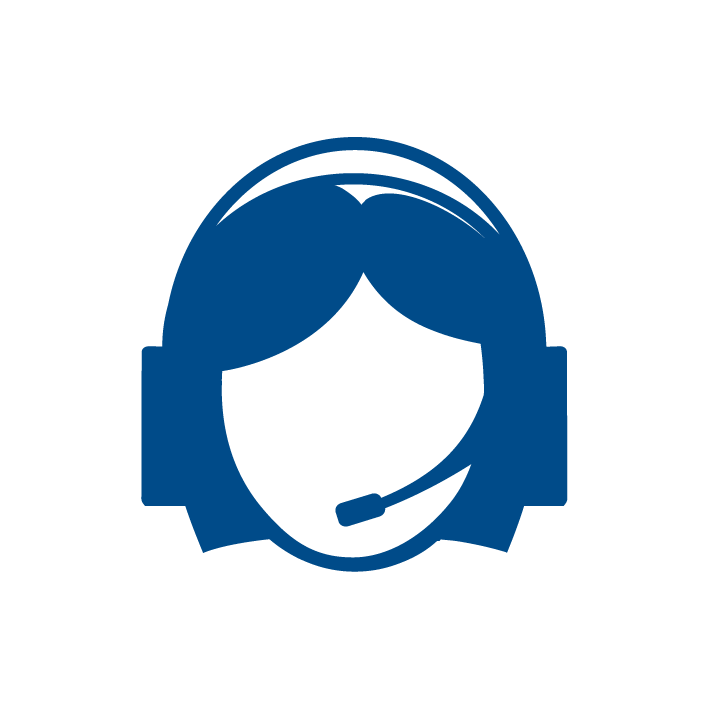 Voll oder teilweise
anerkannt?
Wo suche ich?
Voraussetzungen?
Kosten und Dauer?
Wer unterstützt?
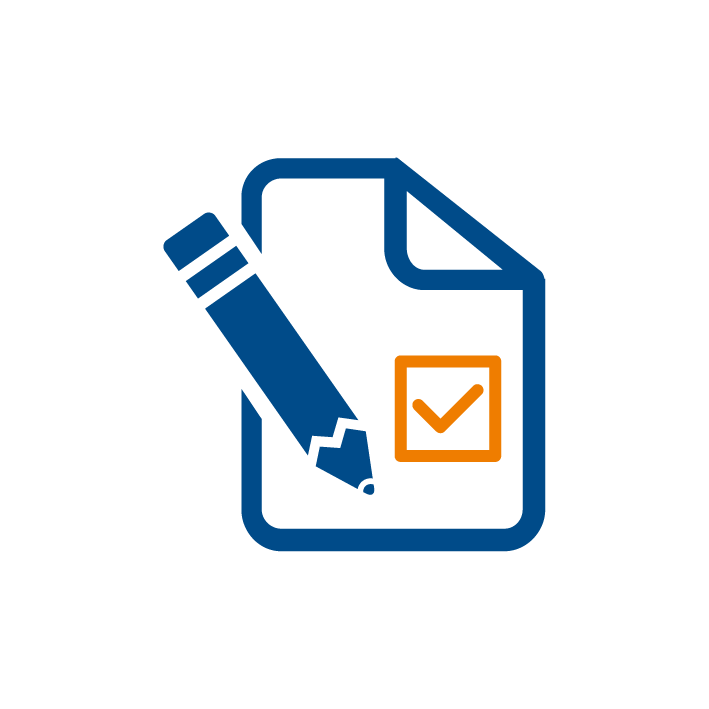 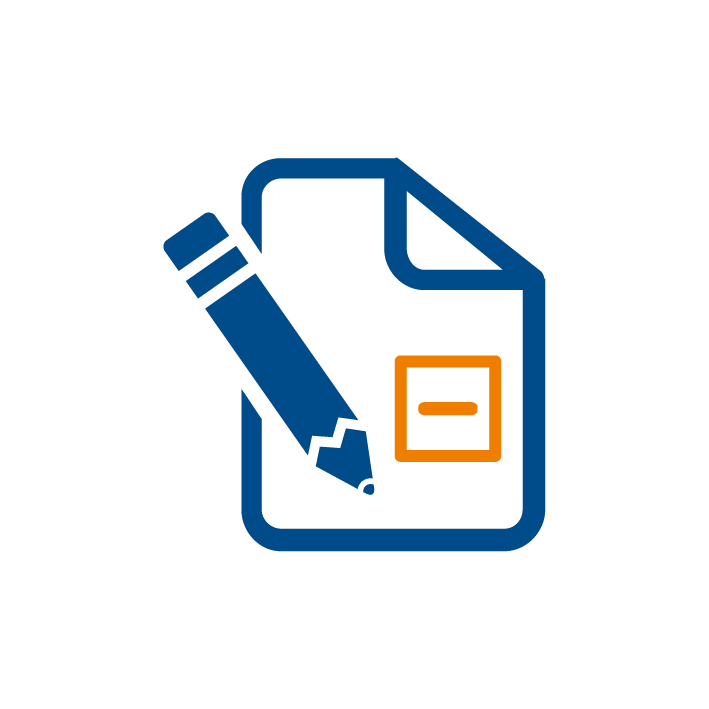 15
[Speaker Notes: Quelle:
Bundesministerium für Wirtschaft und Energie (BMWi), Möglichkeiten der Fachkräfteeinwanderung – Was Arbeitgeber wissen müssen, Februar 2020. Web. 30. März 2020.

Zeit für eine Zusammenfassung in Form von fünf wichtigen Fragen für Betriebe, die ausländische Fachkräfte beschäftigen wollen:

Wo suche ich?  Die erste Frage, die sich ein Betrieb stellen muss, ist, wo er nach ausländischen Fachkräften suchen möchte. Innerhalb der Europäischen Union besteht Arbeitnehmerfreizügigkeit und es sind keine besonderen Aufenthaltsvorschriften zu beachten. Sucht der Betrieb in einem Drittstaat, gilt das Fachkräfteeinwanderungsgesetz und der Einreiseprozess ist komplexer.
Nur voll anerkannte oder auch teilweise anerkannte Fachkräfte aus Drittstaaten?  Entscheidet sich der Betrieb für eine Person aus einem Drittstaat, muss er sich die Frage stellen, ob nur Personen mit voll anerkannter Berufsqualifikation für ihn in Betracht kommen oder ob auch Personen mit Anpassungsqualifizierungsbedarf für sein Unternehmen interessant sind. Je nach Voraussetzung ist der Einreiseprozess unterschiedlich.
Welche Voraussetzungen muss die Fachkraft zur Einreise erfüllen?  Wenn der Betrieb die ersten beiden Fragen beantwortet hat, muss geschaut werden, welche Voraussetzungen zu erfüllen sind, damit die Person einreisen und sich in Deutschland aufhalten kann. Auch die Sprachanforderungen an die Fachkraft müssen berücksichtigt werden.
Wie lange dauert das Einreiseverfahren und was kostet es?  Im Vorfeld ist zu kalkulieren, mit welchen Kosten und welcher Dauer des Einreiseprozesses insgesamt zu rechnen ist und wer diese Kosten übernehmen soll.

Bei all diesen Punkten werden Betriebe und Fachkräfte nicht alleine gelassen …

Wer unterstützt?  Das Fachkräfteeinwanderungsgesetz ist sehr komplex. Am Prozess sind daher eine Reihe von Behörden und Organisationen beteiligt, die Betriebe und Fachkräfte zum Verfahren beraten und währenddessen begleiten.]
Weitere Informationen und Ansprechpersonen
Weiterführende Informationen
Make it in Germany
Anerkennung in Deutschland
Ausländerbehörde
Bundesagentur für Arbeit
Arbeitgeber-Service
IQ Netzwerk
Deutsche Auslandsvertretung
Handwerkskammer
Welcome Center
Unternehmen Berufsanerkennung
SARS-CoV-2Sonderregelungen
16
[Speaker Notes: Quelle:
Bundesministerium für Wirtschaft und Energie (BMWi), Möglichkeiten der Fachkräfteeinwanderung – Was Arbeitgeber wissen müssen, Februar 2020. Web. 30. März 2020.

Bezüglich Fachkräfteeinwanderung gibt es eine Reihe an Informationsmöglichkeiten und Ansprechpersonen:

Orange  Make it in Germany und Anerkennung in Deutschland sind offizielle Internetportale, die gebündelte Informationen zu den Themen Fachkräfteeinwanderung und Anerkennung bieten, an die jeweiligen Stellen weiterleiten und in mehreren Sprachen verfügbar sind.
Grün  Die Ausländerbehörde, die deutsche Auslandsvertretung, die Bundesagentur für Arbeit, hier speziell der Arbeitgeber-Service sowie die Zentrale Auslands- und Fachvermittlung (ZAV) und der Internationale Personalservice und die Handwerkskammern sind die Stellen, die an unterschiedlichen Punkten im Einwanderungsprozess beteiligt sind.
Blau  Projekte, Initiativen und Einrichtungen wie z. B. Unternehmen Berufsanerkennung, das IQ Netzwerk und die Welcome Centers betreuen Betriebe und/oder ausländische Fachkräfte vor Ort und unterstützen bei der Integration.
Rot  Webseite von Make it in Germany zu den Sonderregelungen zu Einreise und Aufenthalt aufgrund von SARS-CoV-2 (wird laufend aktualisiert).

Verwendete Links:
Make it in Germany  https://www.make-it-in-germany.com/de/
Anerkennung in Deutschland  https://www.anerkennung-in-deutschland.de/html/de/
Ausländerbehörde  https://www.make-it-in-germany.com/de/visum/ansprechpartner-vor-ort/deutschland/ funktioniert nicht mehr; BAMF-Behördenfinder https://bamf-navi.bamf.de/de/Themen/Behoerden/ oder zum FEG von Make it in Germany https://www.make-it-in-germany.com/de/unternehmen/unterstuetzung/wichtige-ansprechpartner
Deutsche Auslandsvertretung  https://www.make-it-in-germany.com/de/visum/ansprechpartner-vor-ort-weltkarte
Bundesagentur für Arbeit  https://www.arbeitsagentur.de/unternehmen 
Arbeitgeber-Service  https://www.arbeitsagentur.de/unternehmen/arbeitgeber-service 
(Zentrale Auslands- und Fachvermittlung (ZAV)  https://www.arbeitsagentur.de/vor-ort/zav/zavde/startseite)
(Internationaler Personalservice  https://www.arbeitsagentur.de/vor-ort/zav/content/1533719171237)
Handwerkskammer  https://www.handwerkskammer.de/
Unternehmen Berufsanerkennung  https://unternehmen-berufsanerkennung.de/ 
IQ Netzwerk  https://www.netzwerk-iq.de/ 
Welcome Center  https://www.make-it-in-germany.com/de/leben-in-deutschland/beratung/suche-ansprechpartner
SARS-CoV-2 Sonderregelungen  https://www.make-it-in-germany.com/de/visum/covid-19-in-deutschland/sonderregelungen-zu-einreise-und-aufenthalt/]
Alle Informationen auf einen Blick
Weiterführende Informationen
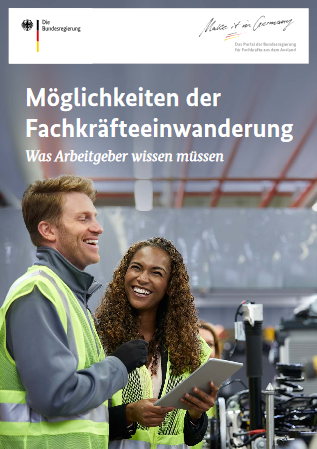 Publikation des Bundesministeriums für Wirtschaft und Energie (BMWi):
https://www.bmwi.de/Redaktion/DE/Publikationen/Ausbildung-und-Beruf/moeglichkeiten-der-fachkraefteeinwanderung.pdf?__blob=publicationFile&v=6
Enthält alle wichtigen Infos zur Fachkräfteeinwanderung, d. h. sowohl Themen dieser Schulung als auch weitere, nicht behandelte Aspekte
17
[Speaker Notes: Als Begleitdokument für Betriebe bezüglich der Fachkräfteeinwanderung eignet sich die Publikation „Möglichkeiten der Fachkräfteeinwanderung“ des Bundesministeriums für Wirtschaft und Energie (BMWi) besonders. Sie enthält alle wichtigen Informationen, was Arbeitgeber*innen zum Thema wissen müssen, also sowohl die Themen dieser Schulung als auch weitere, in diesem Rahmen nicht behandelte Aspekte. Sie kann einfach unter dem obengenannten Link heruntergeladen werden.]
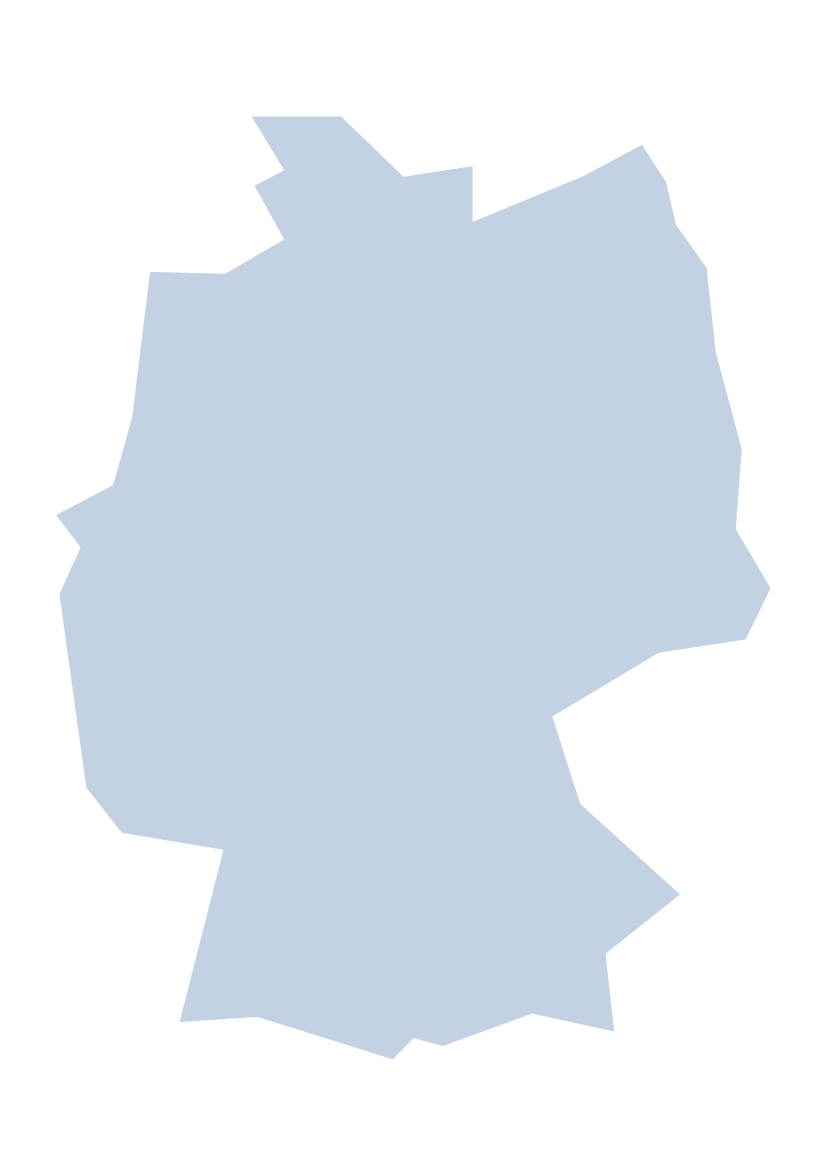 Gibt es noch Fragen?
Weiterführende Informationen
Andreas Anschütz │ Betriebslotse
HWK für München und Oberbayern
Max-Joseph-Str. 4 │ 80333 München
T 089 5119-314 │ M andreas.anschuetz@hwk-muenchen.de
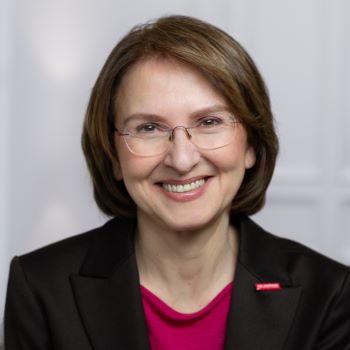 Frau IntepeBerlin
Anette Groschupp / Andrea Haindl-Jovicic │ Betriebslotsinnen
HWK Region Stuttgart
Heilbronner Straße 43 │ 70191 Stuttgart
T  0711 1657-291 / 0711 1657-549
M anette.groschupp@hwk-stuttgart.de / andrea.haindl@hwk-stuttgart.de
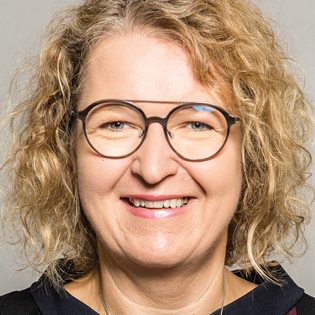 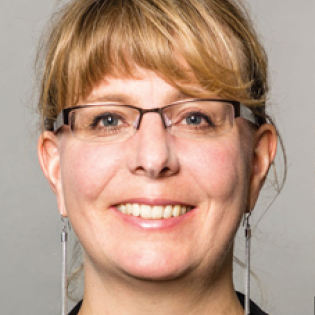 Frau Groschupp
Frau Haindl-JovicicStuttgart
Dilek Intepe │ Betriebslotsin
HWK Berlin
Köpenicker Str. 148 │ 10997 Berlin
T 030 25903-376 │ M intepe@hwk-berlin.de
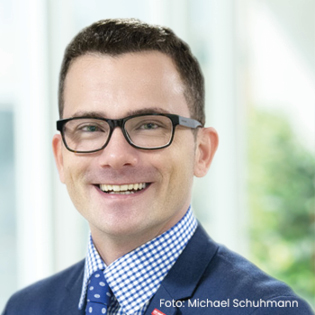 Herr AnschützMünchen
18
[Speaker Notes: Frage ans Publikum, ob noch Punkte offen oder unklar sind.

Sollten darüber hinaus Fragen bestehen, haben die Personen, die sich im Einzugsgebiet der HWKs Berlin, für München und Region Stuttgart befinden, die Möglichkeit, die Betriebslots*innen zu kontaktieren. Und sollten auch diese einmal überfragt sein, können sie an die entsprechenden Stellen verweisen.]
Vielen Dank für Ihre Aufmerksamkeit!
Kontakt
Vorname Name │ Funktion
Name Organisation/Projekt/Institution
Straße Nr. │ PLZ Ort
T (Telefon-Nr.)
M (E-Mail)
W (Website)
[Ggf. Social-Media-Auftritte]
[Speaker Notes: Kontaktdaten können individuell von der dozierenden Person eingegeben werden.]